Unit - IV
Combinational circuits design
J.SHEIK SHABJAN M.Sc., M.Phil., SET
ASSISTANT PROFESSOR
DEPARTMENT OF ELECTRONICS
St. JOSEPH’S COLLEGE (Autonomous),
TRICHY
4 to 2 line encoder
Truth table
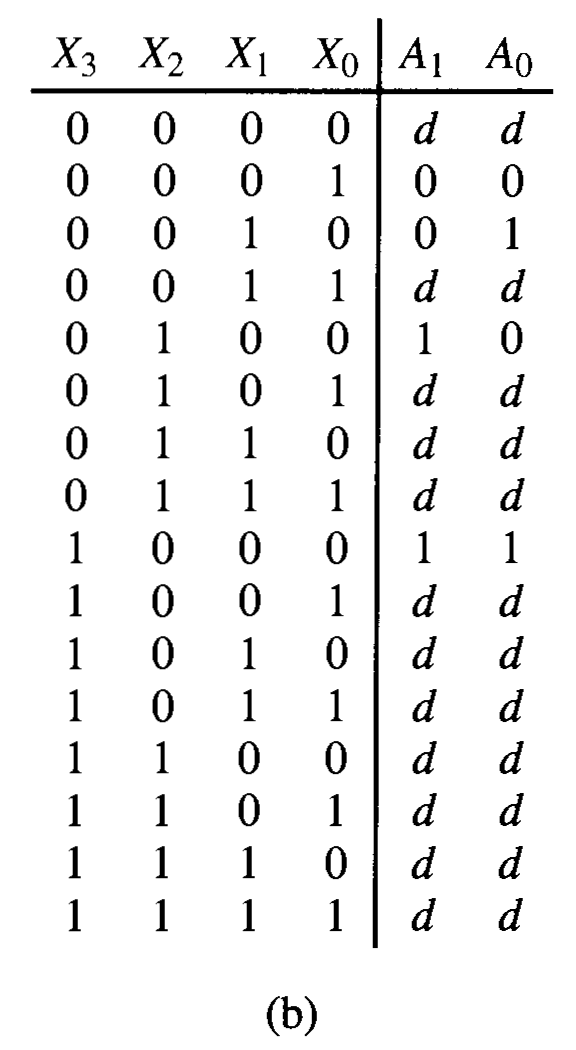 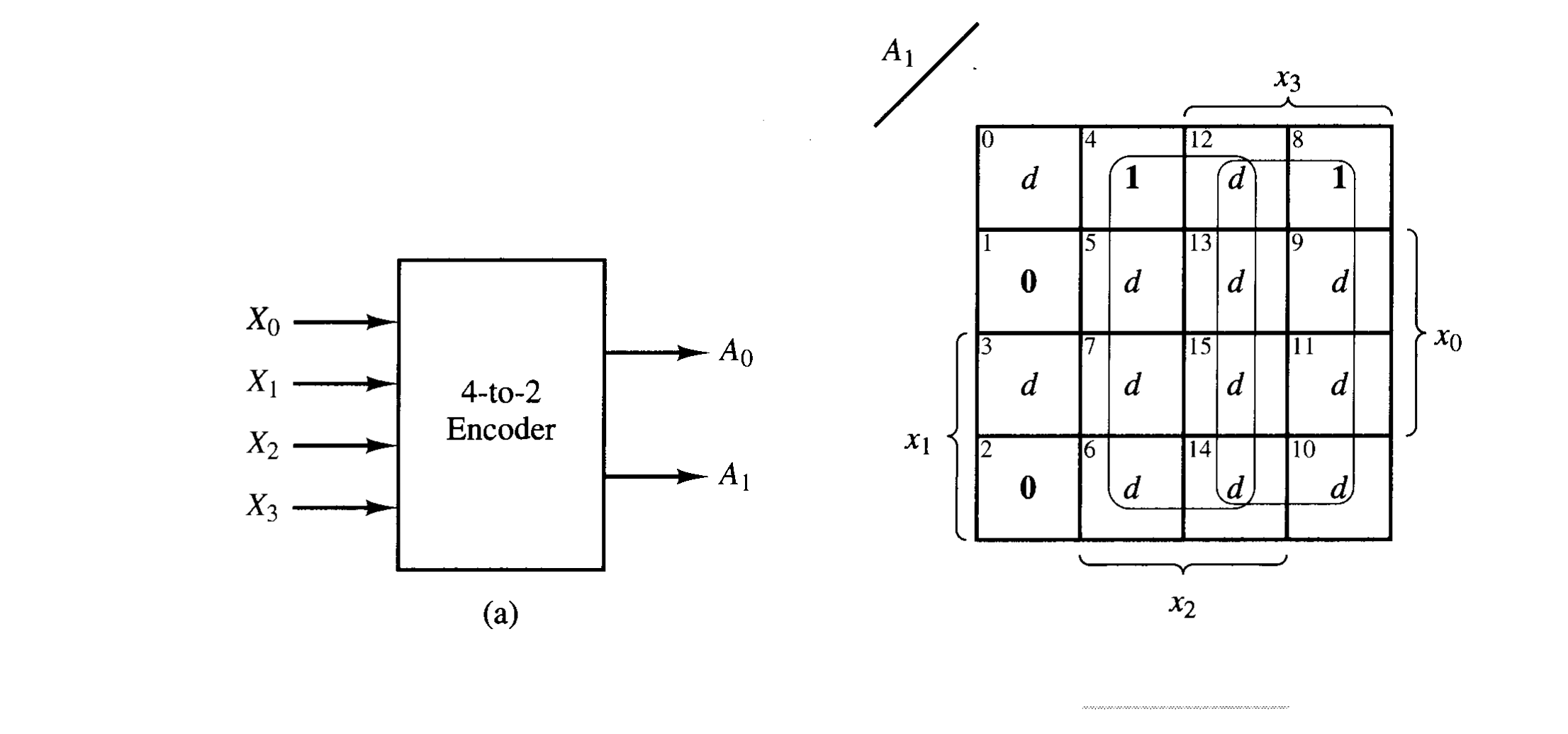 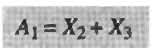 Functional diagram
4 to 2 line encoder
K - maps
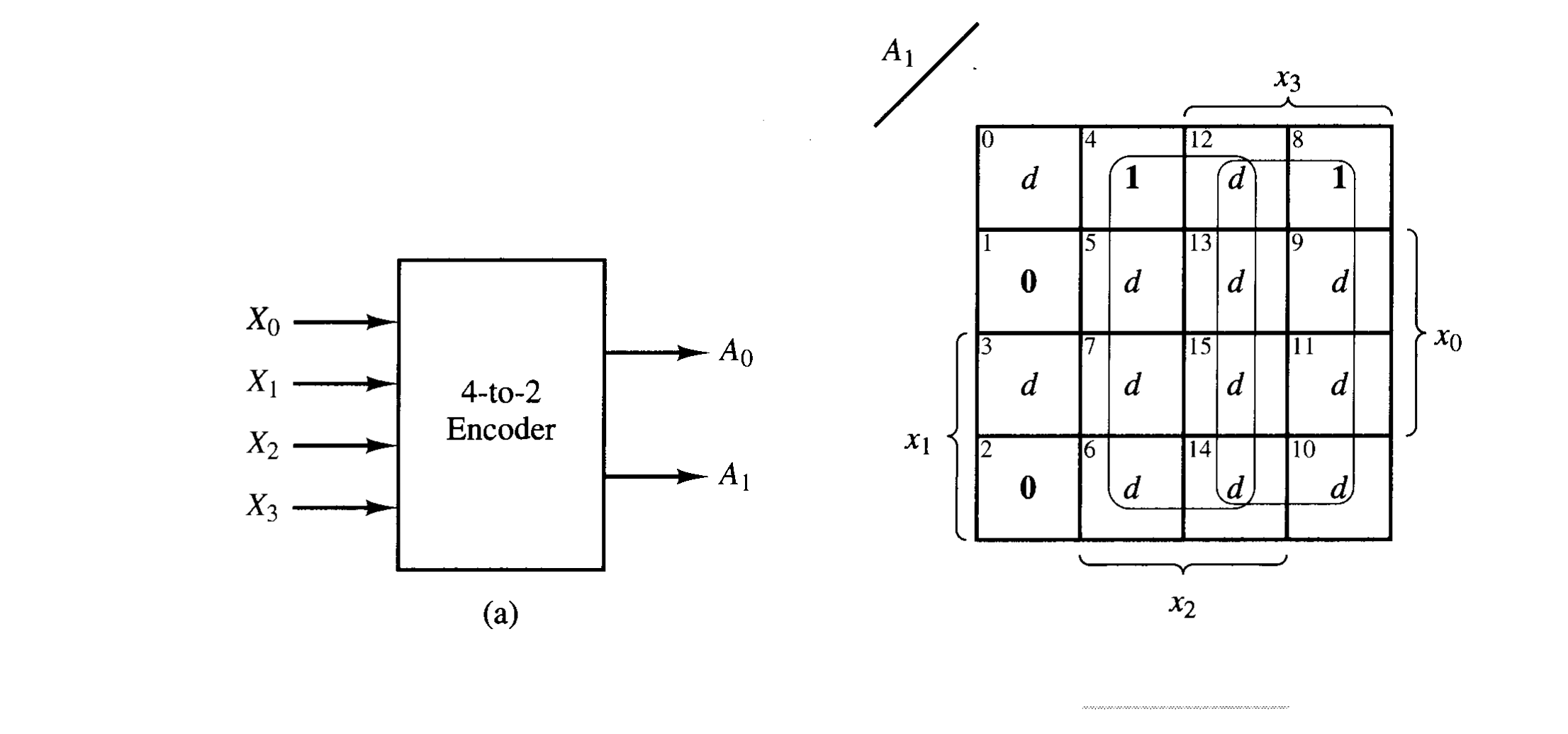 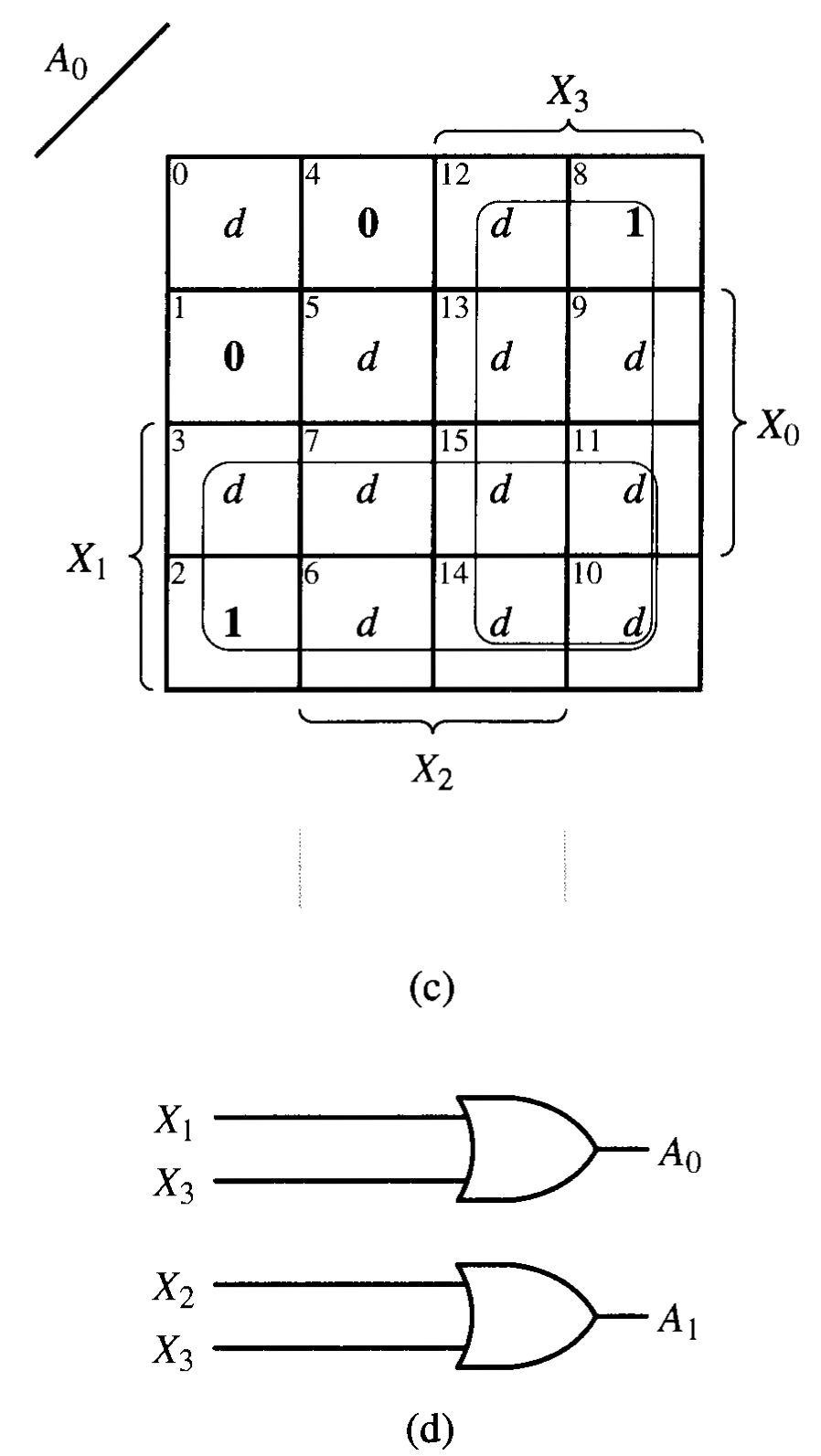 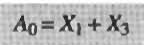 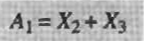 4 to 2 line encoder
Logic diagram
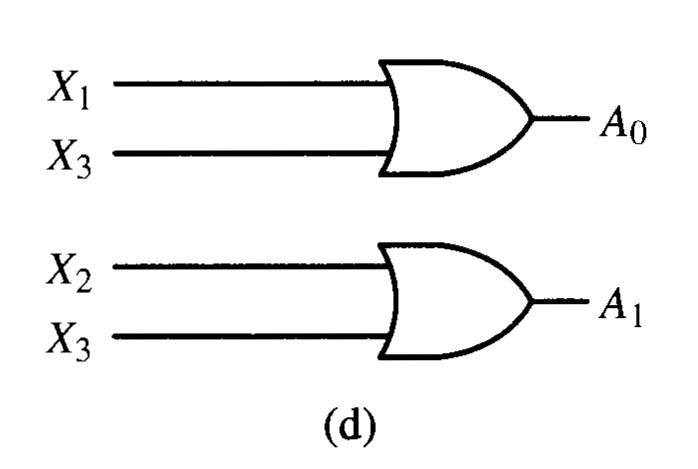 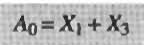 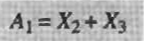 4 to 3 line encoder
Truth table
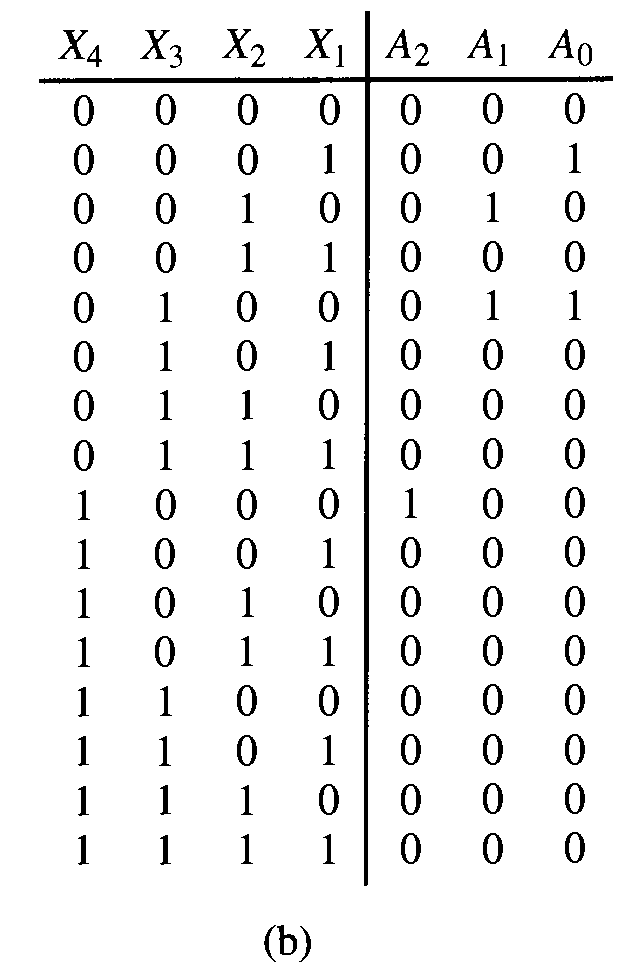 Functional diagram
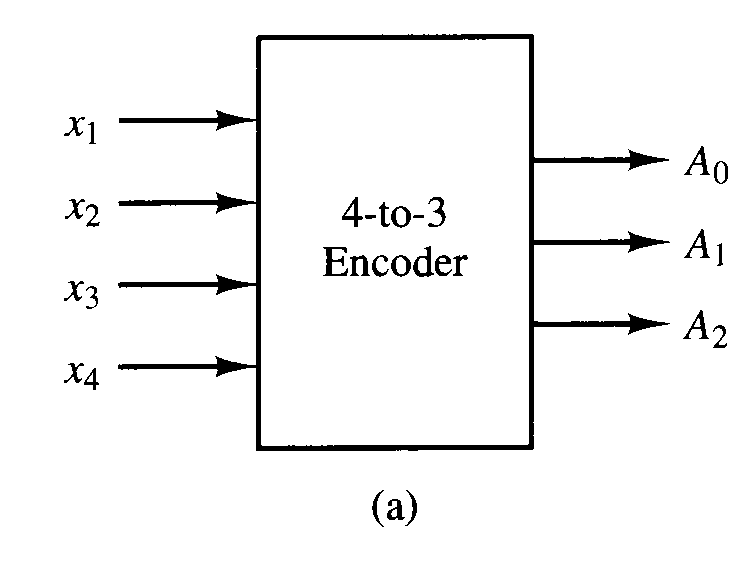 4 to 3 line encoder
K - maps
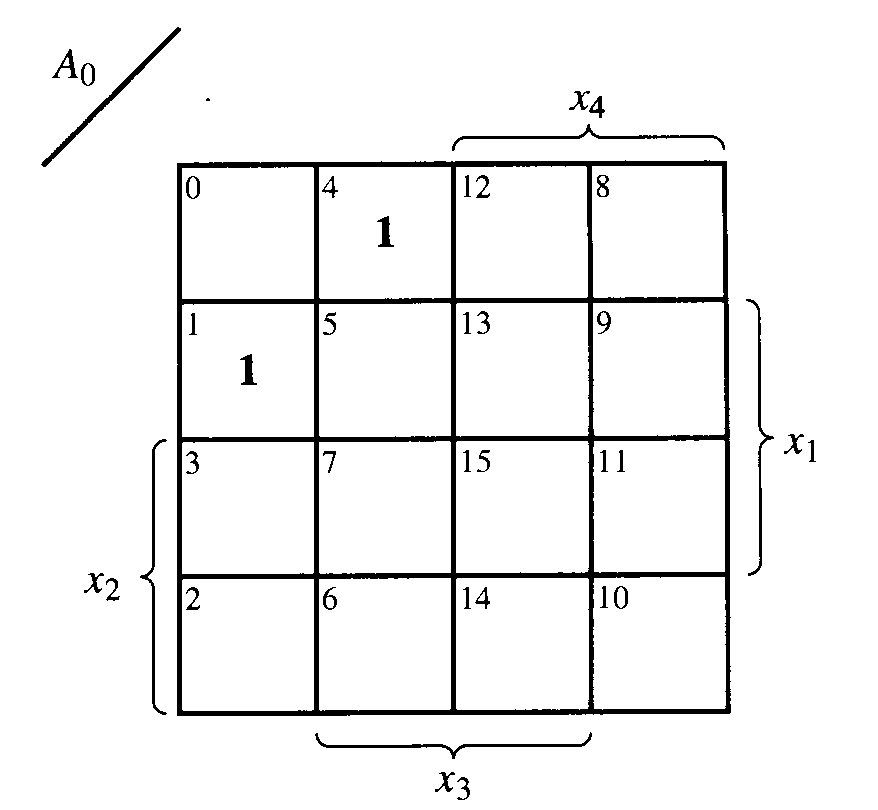 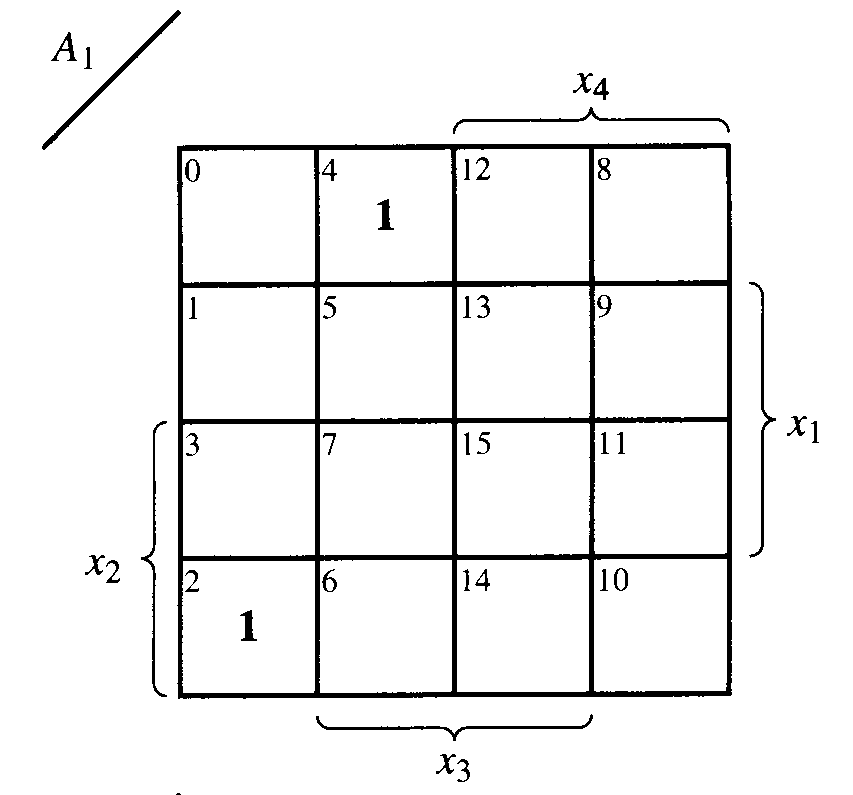 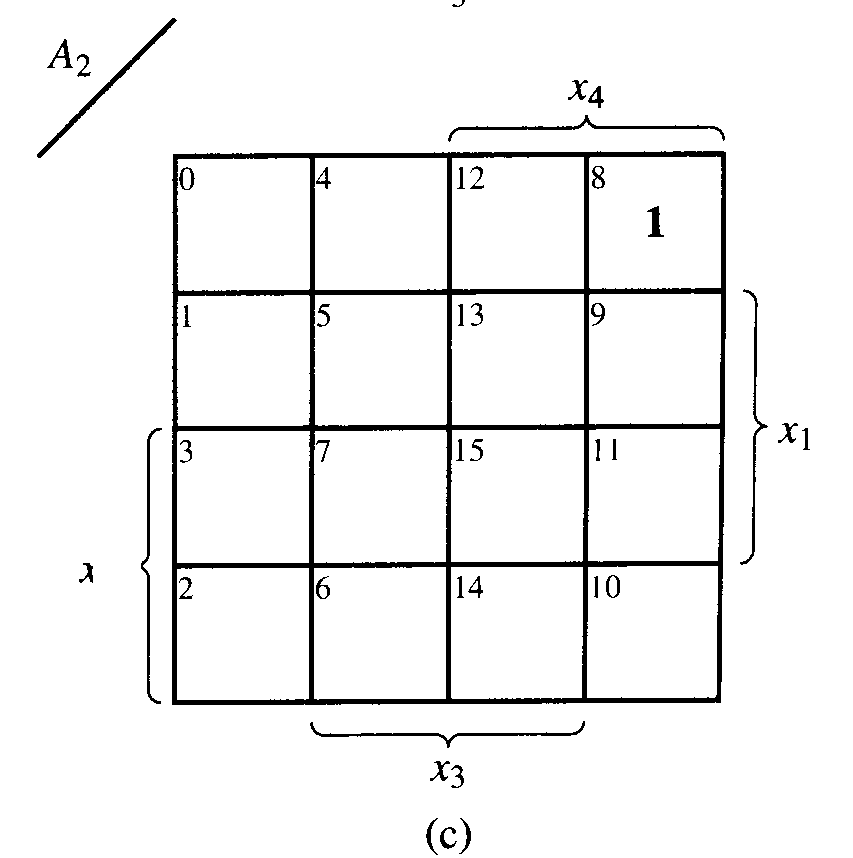 4 to 3 line encoder
Logic diagram
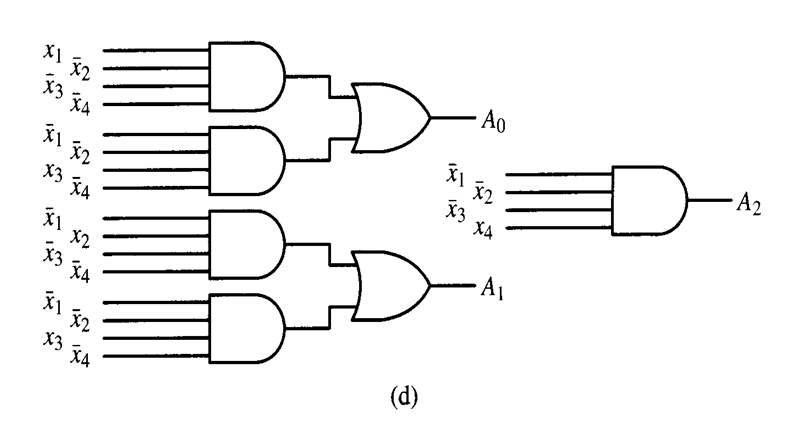 priority encoder
The priority encoder allows multiple input lines to be active and sends out the binary value of the subscript of the input line with highest priority. 
If no input line is active, the priority encoder sends out (A1A0) = (00). 
If a single line is active, the encoder sends out the binary values of the subscript of the active line. 
If more than one input is active, the encoder sends out the binary value of the largest subscript of the active lines. 
Two additional output lines (EO ) and (GS ).
4 to 2 priority encoder
Functional diagram
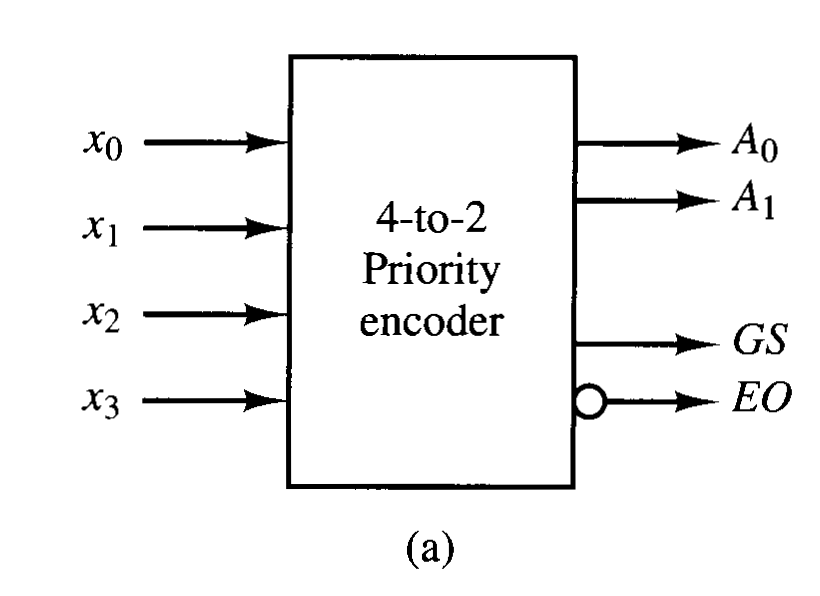 4 to 2 priority encoder
Truth table
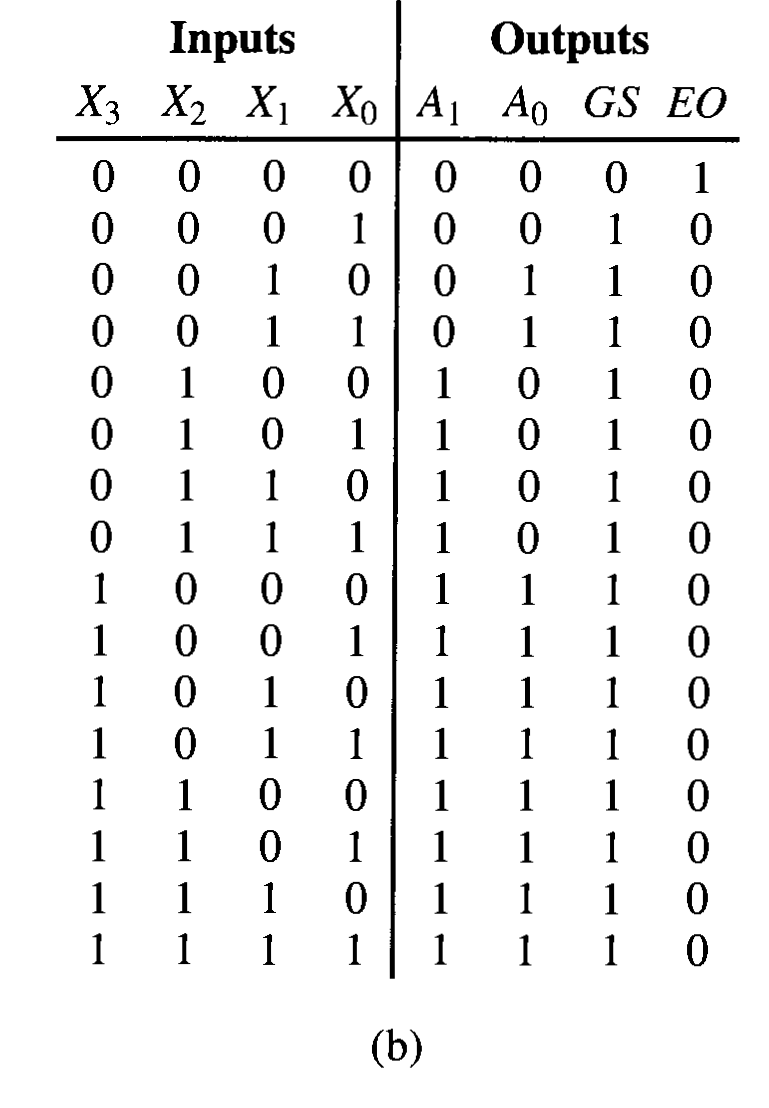 4 to 2 priority encoder
K - maps
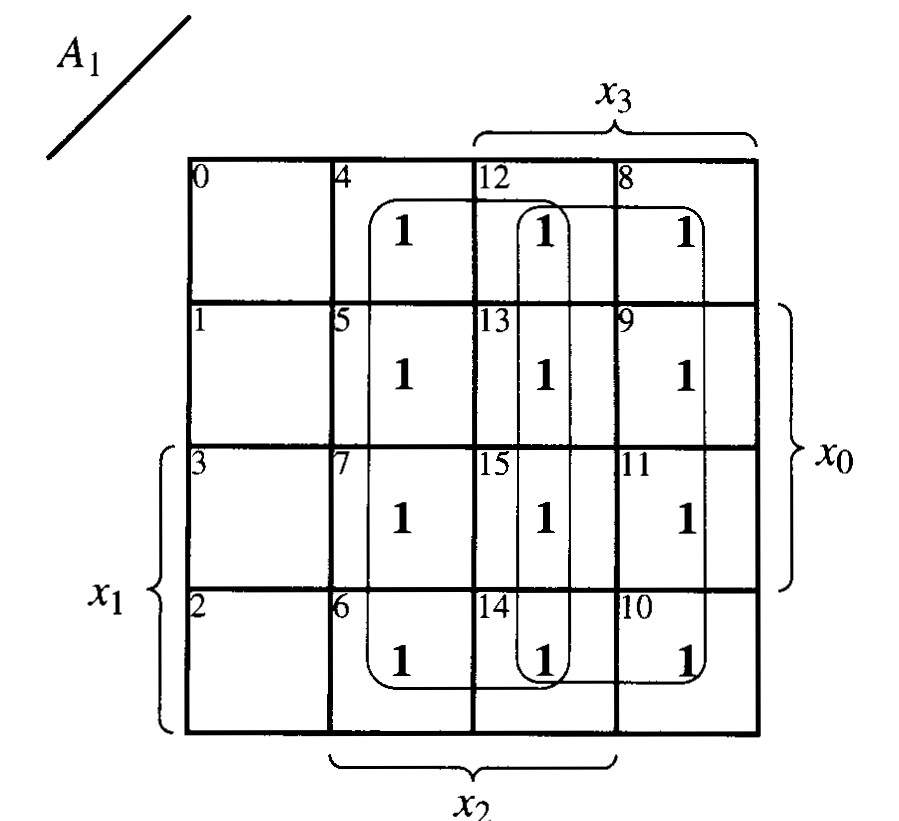 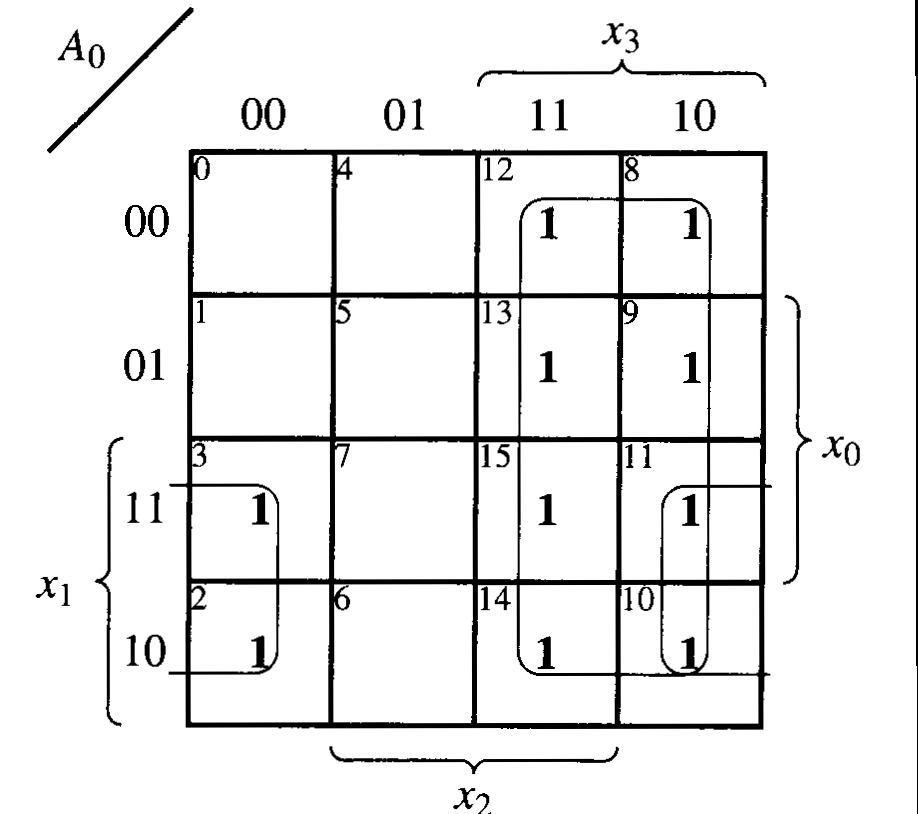 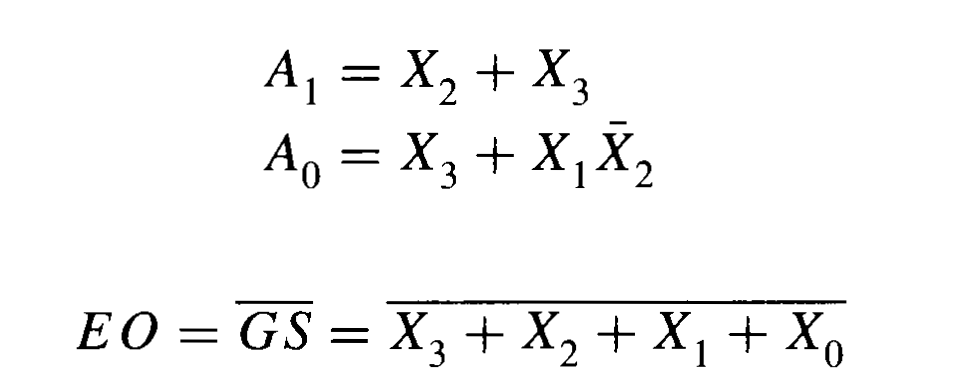 4 to 2 priority encoder
Logic diagram
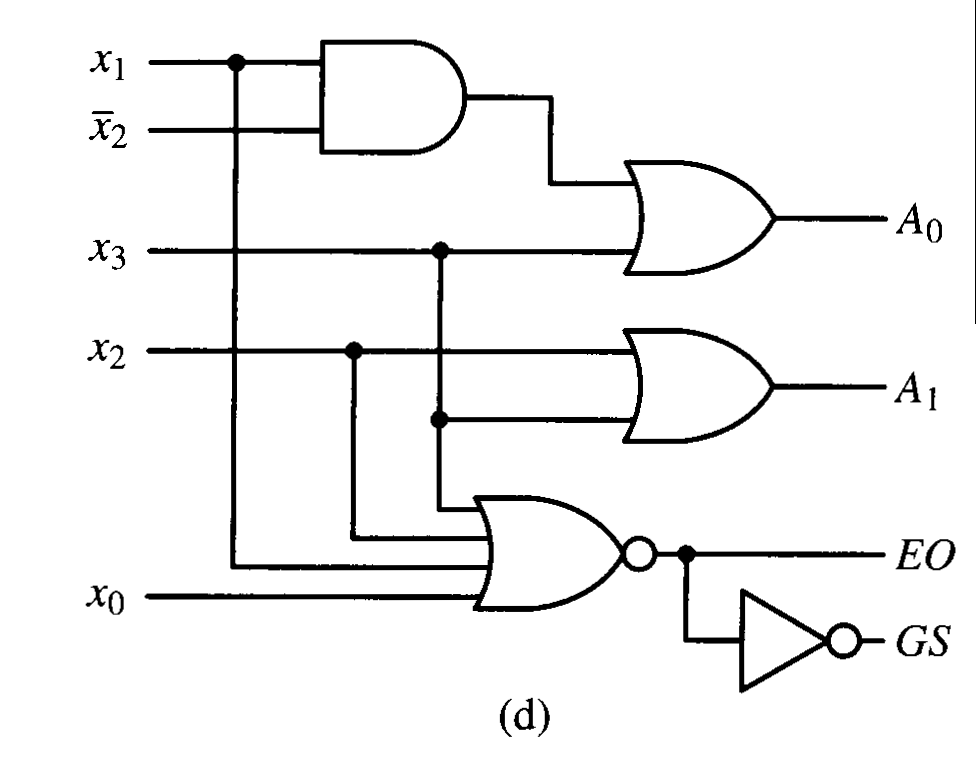 74147 priority encoder
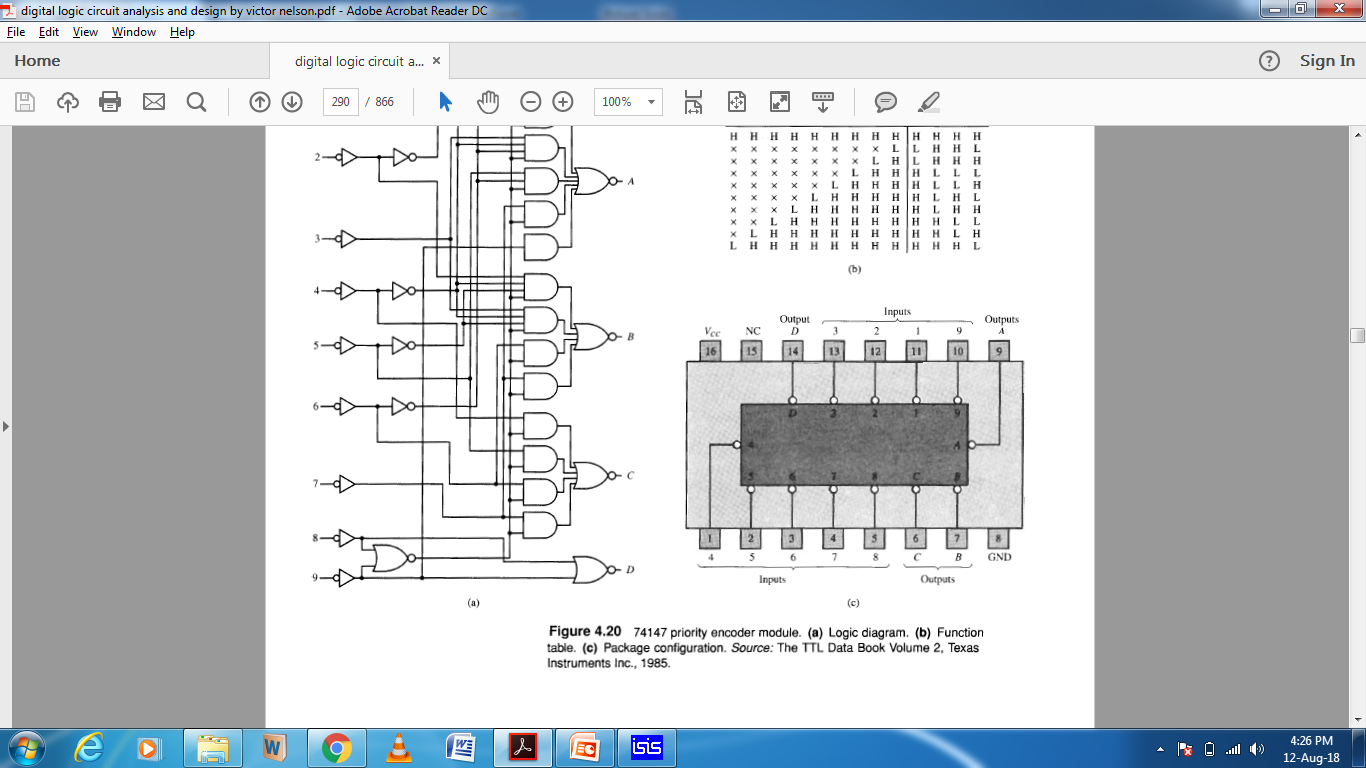 Logic diagram
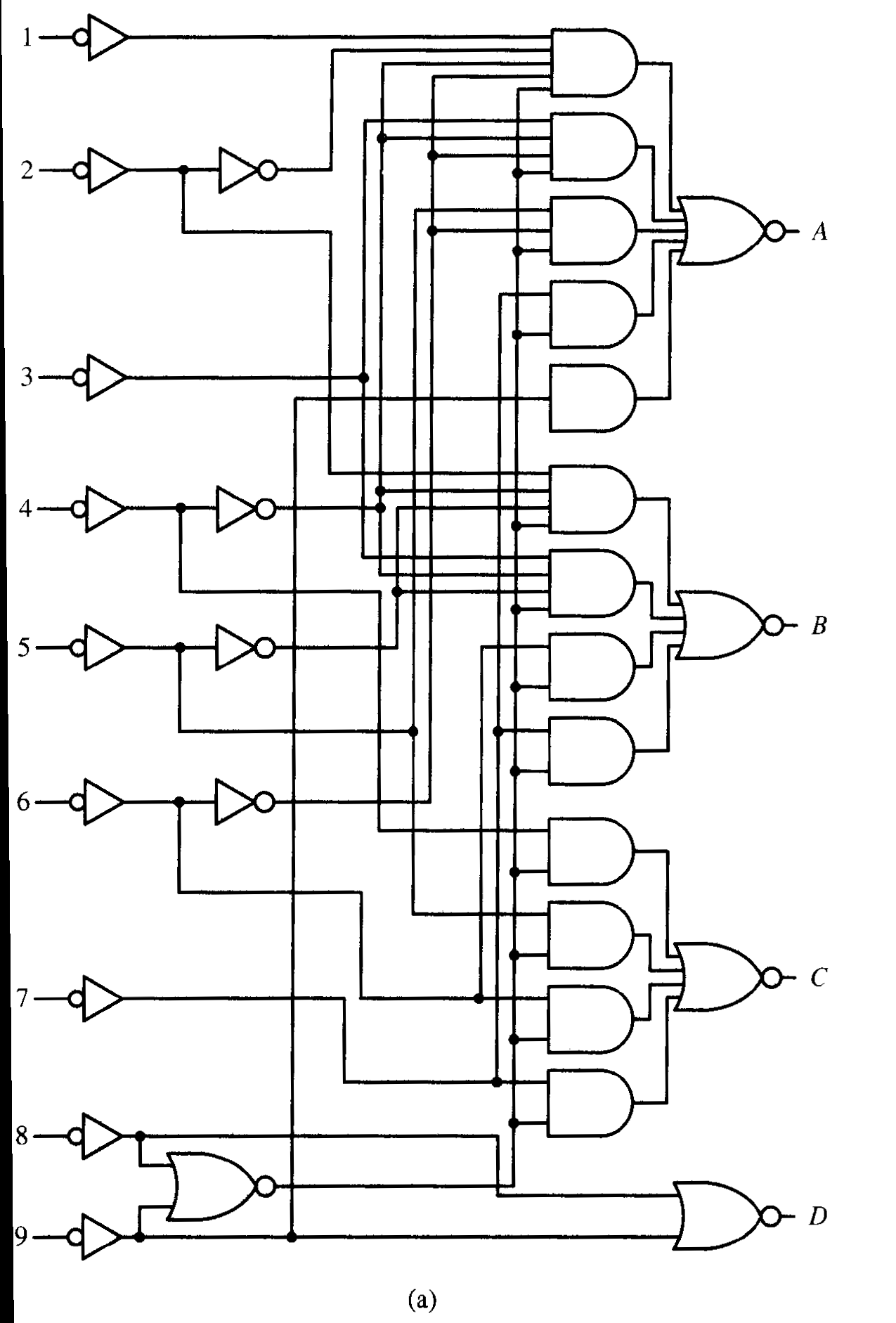 Functional table
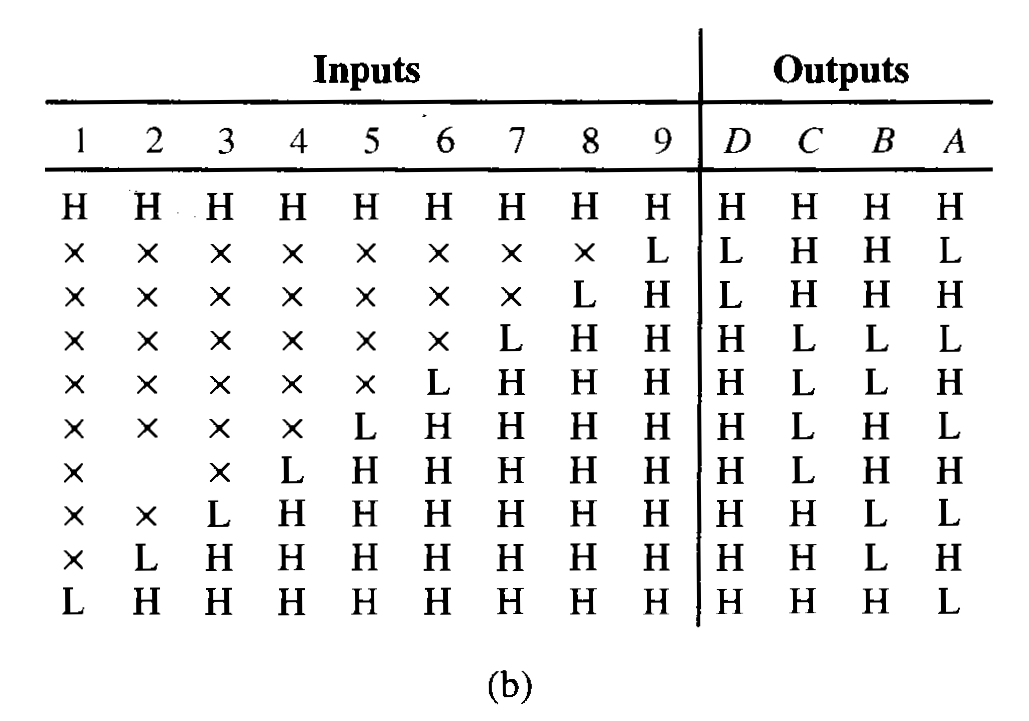 74148 priority encoder
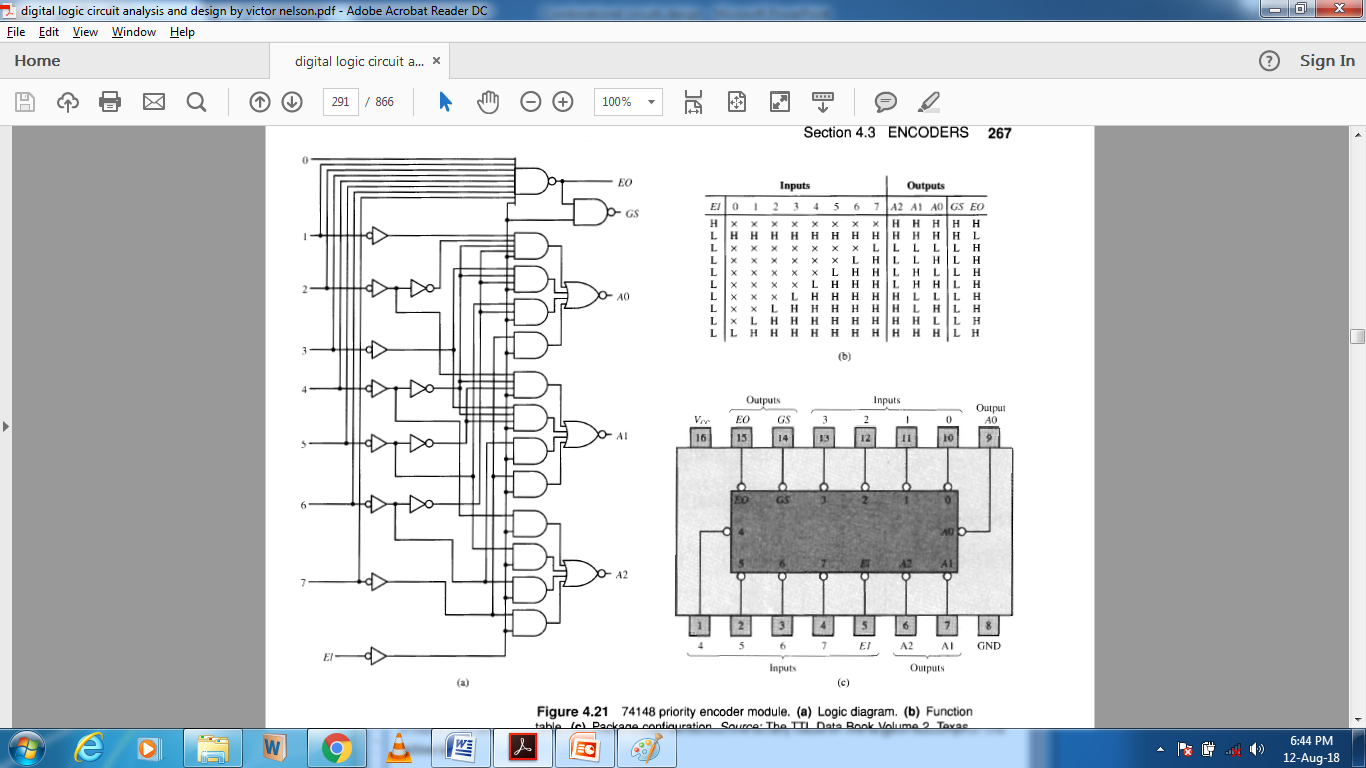 Logic diagram
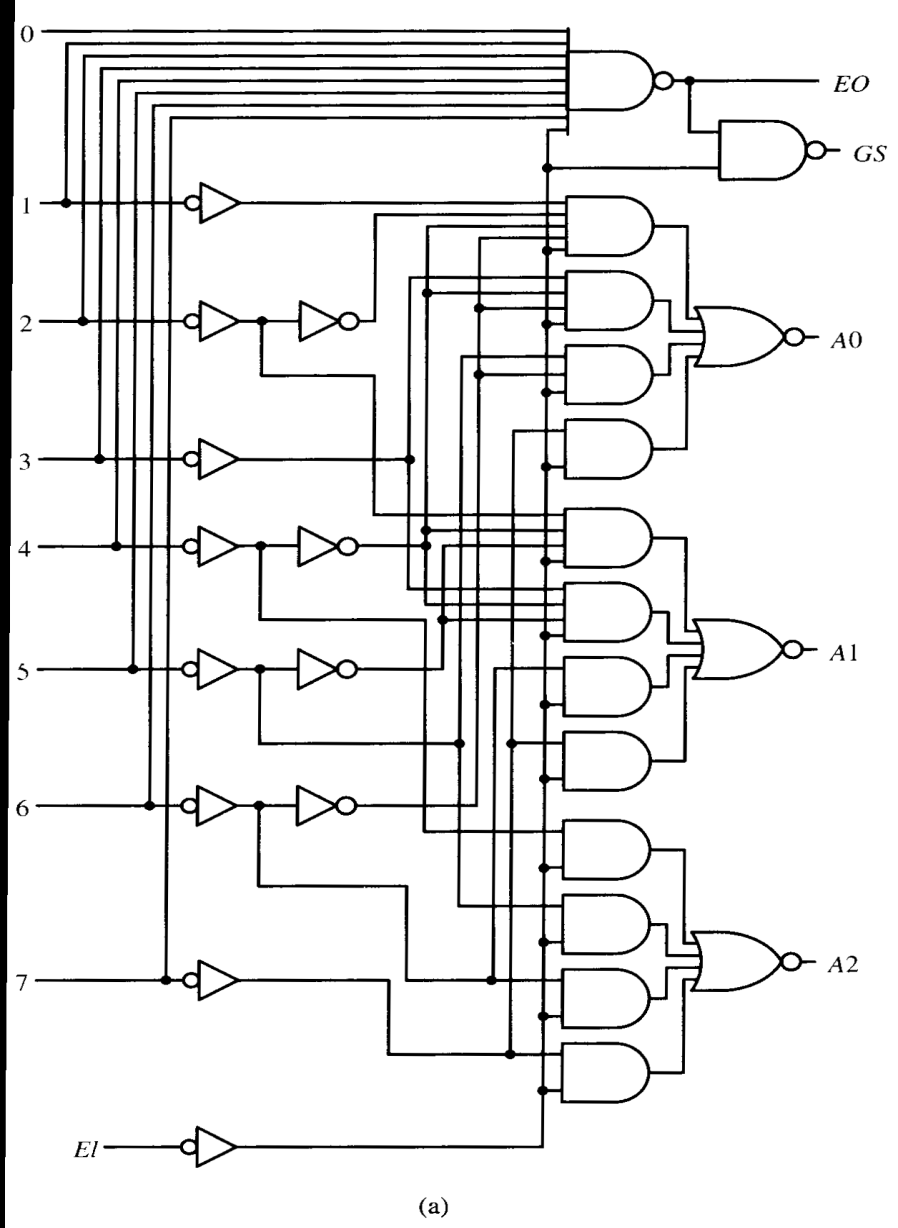 Functional table
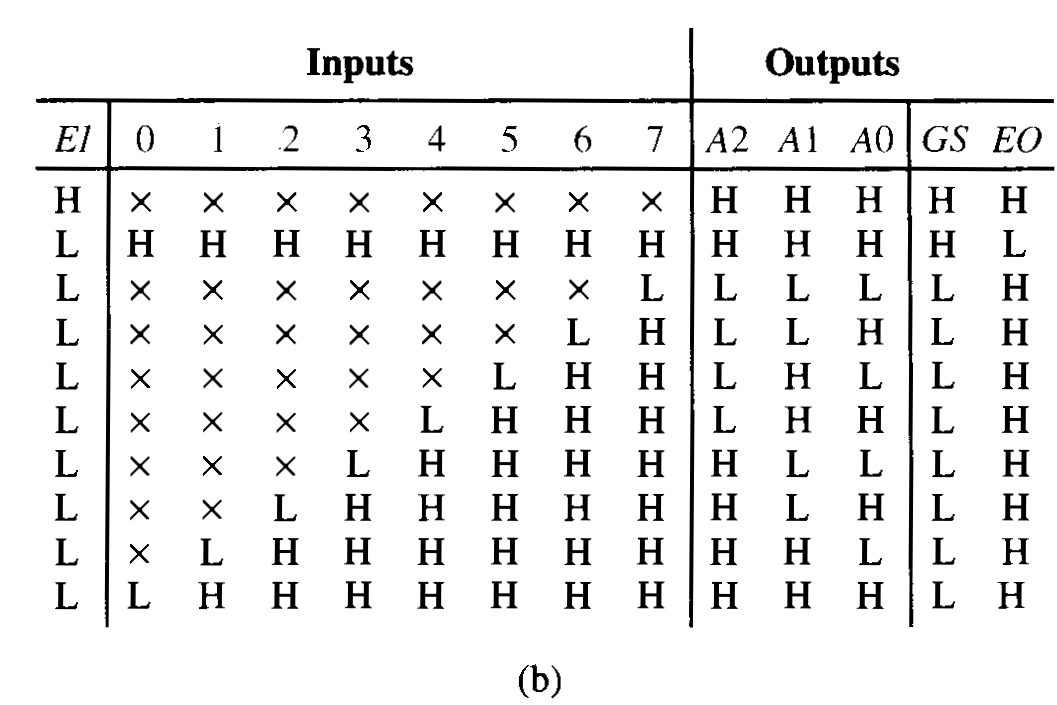 Multiplexers/data selectors
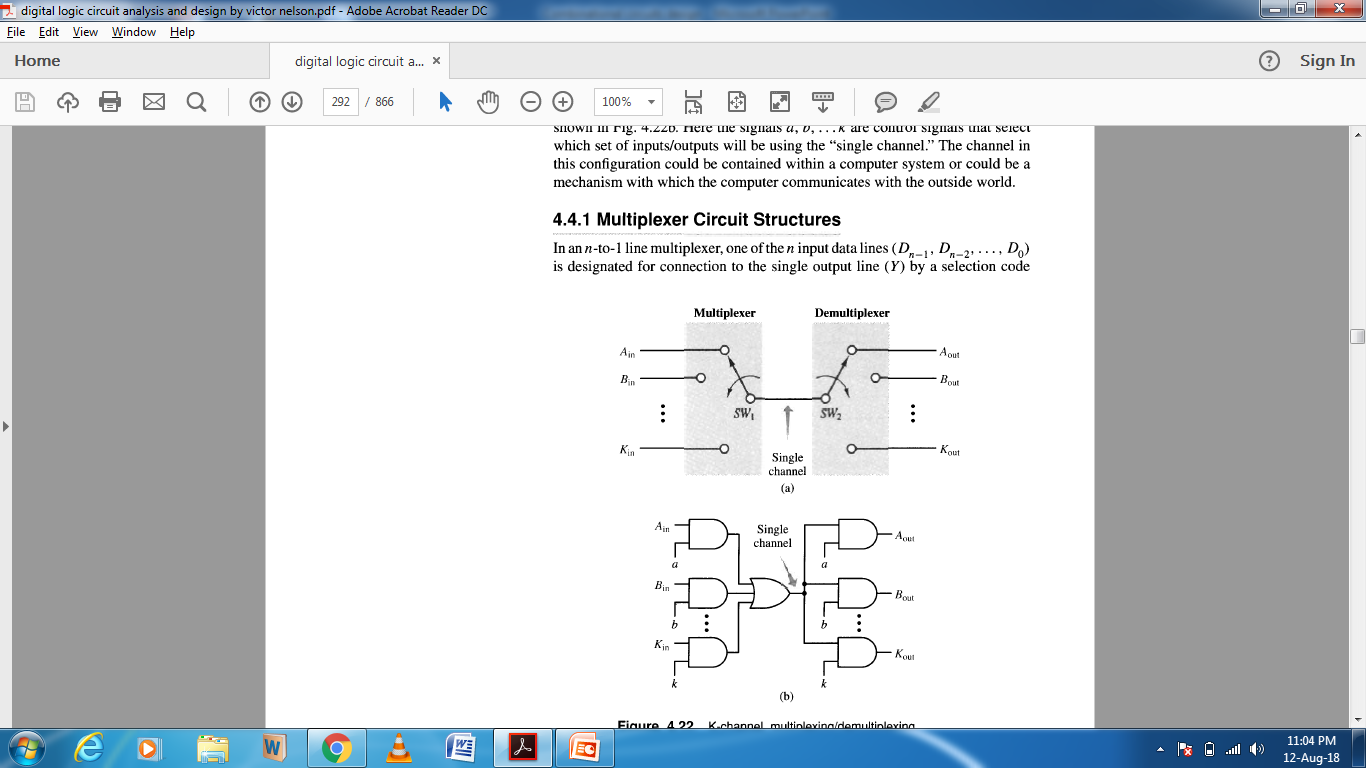 K channel multiplexing/demultiplexing
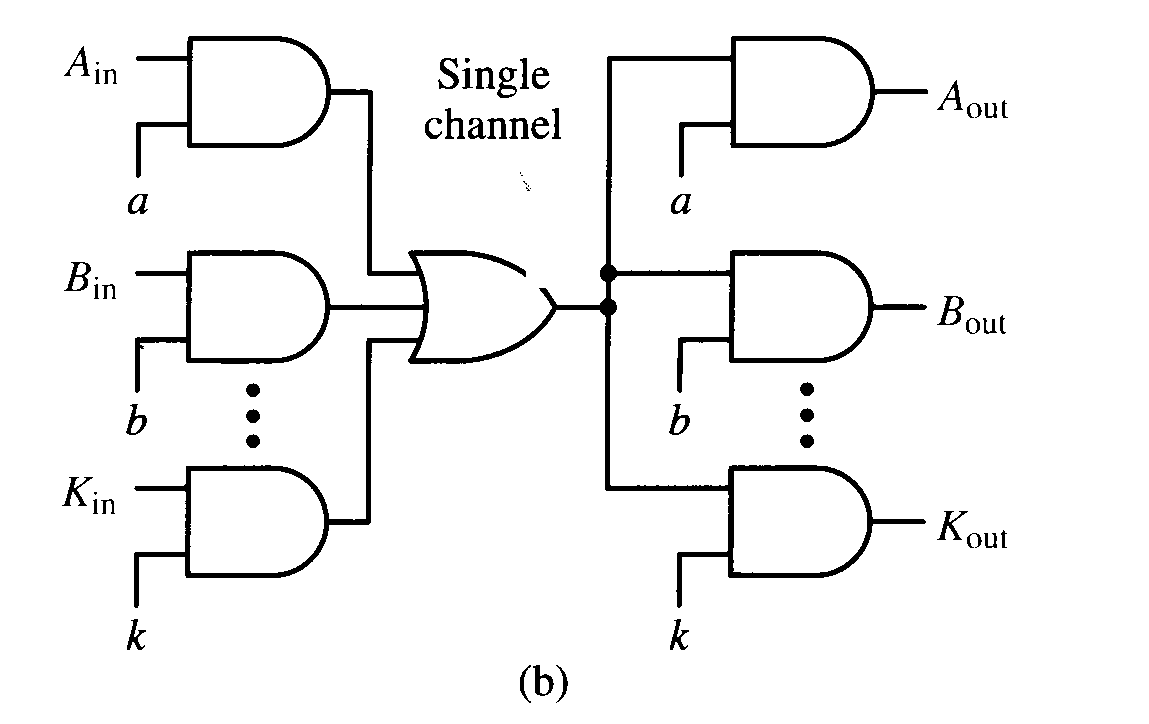 4 to 1 line multiplexer
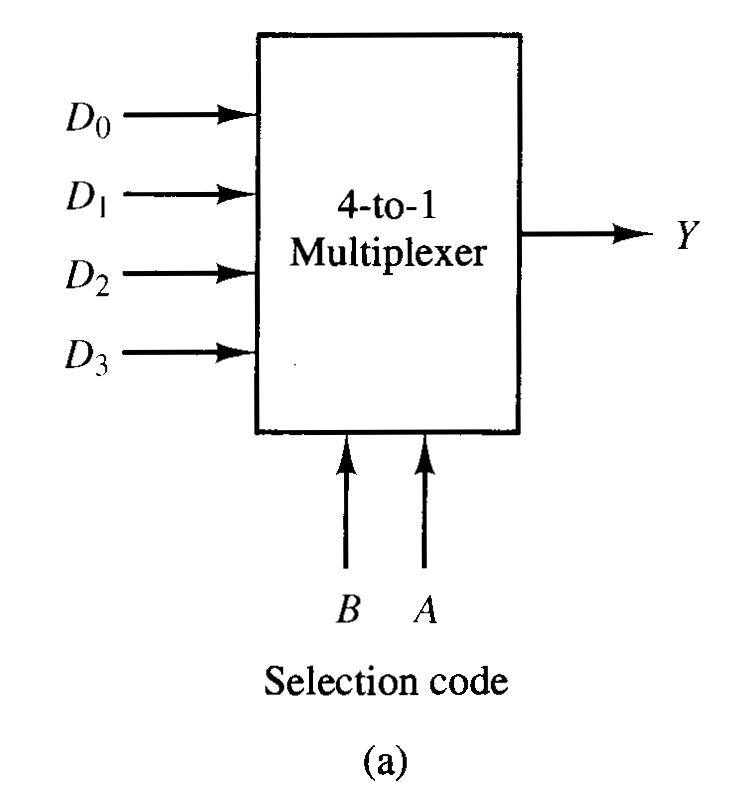 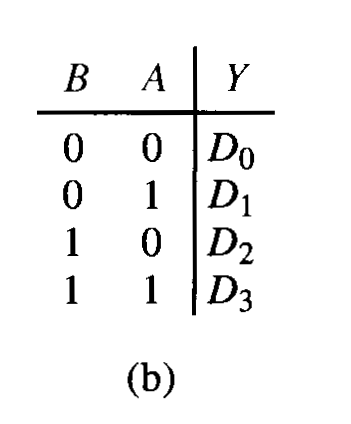 Equivalent two level circuit
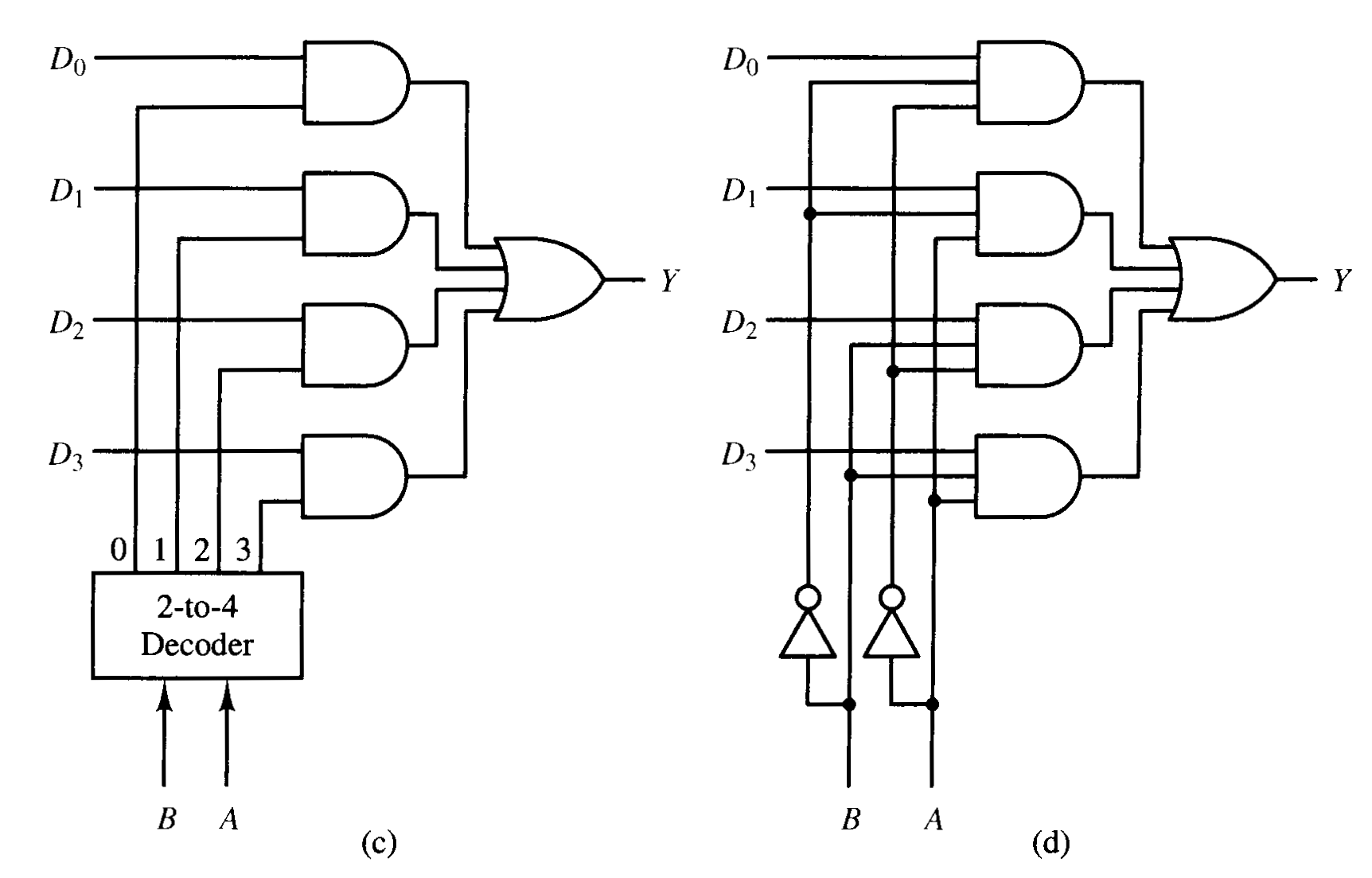 Standard msi multiplexers
74151A (8 to 1 multiplexers)
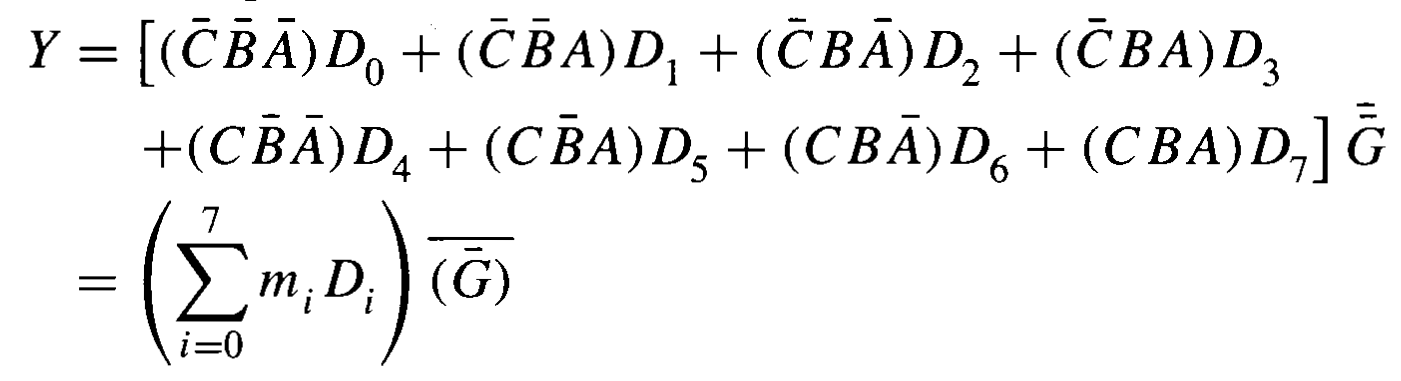 74150 (16 to 1 multiplexers)
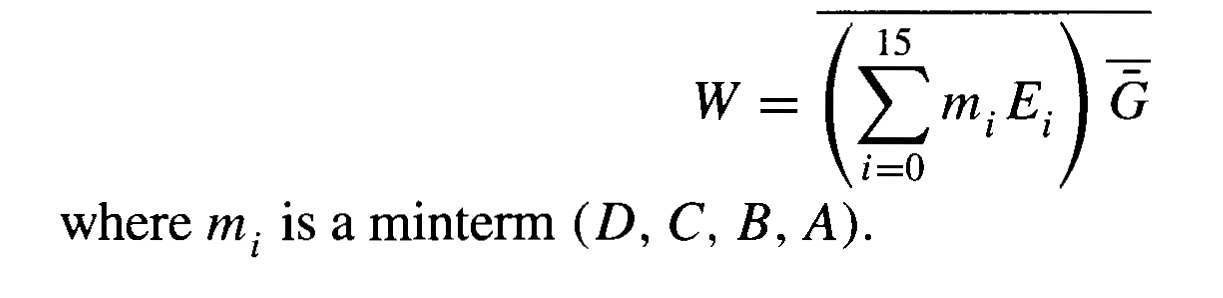 16 to 1 multiplexer realized with a tree type network of 4 to 1 multiplexers
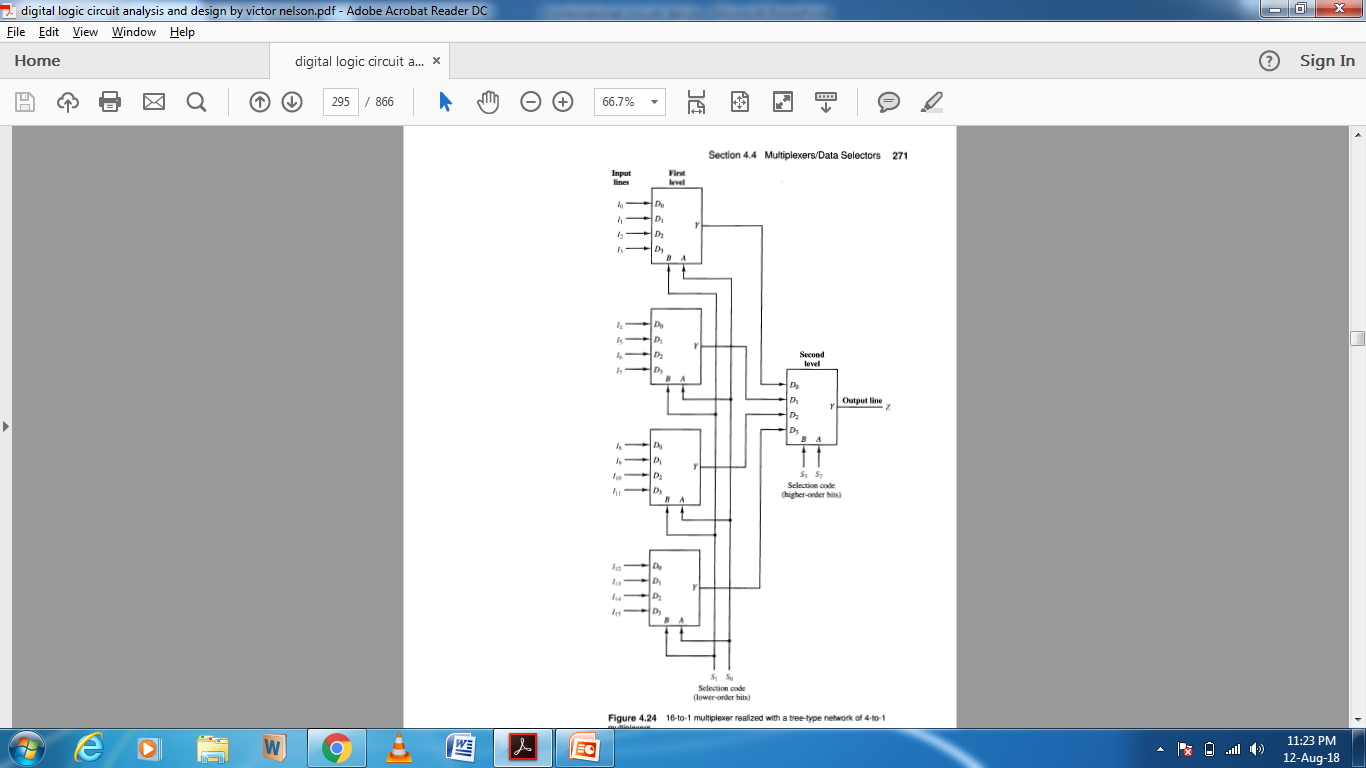 74151A (8 to 1 multiplexers)
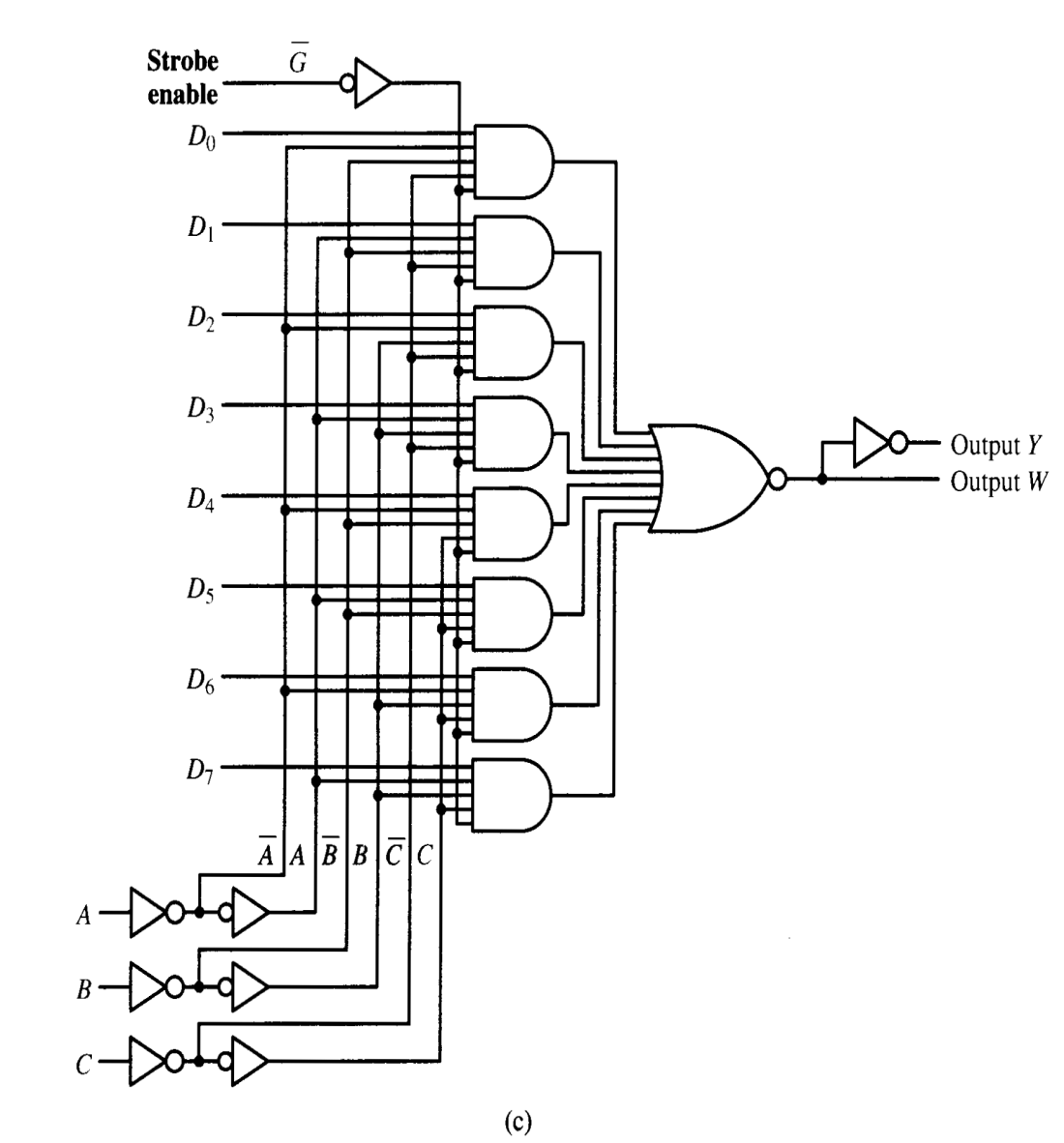 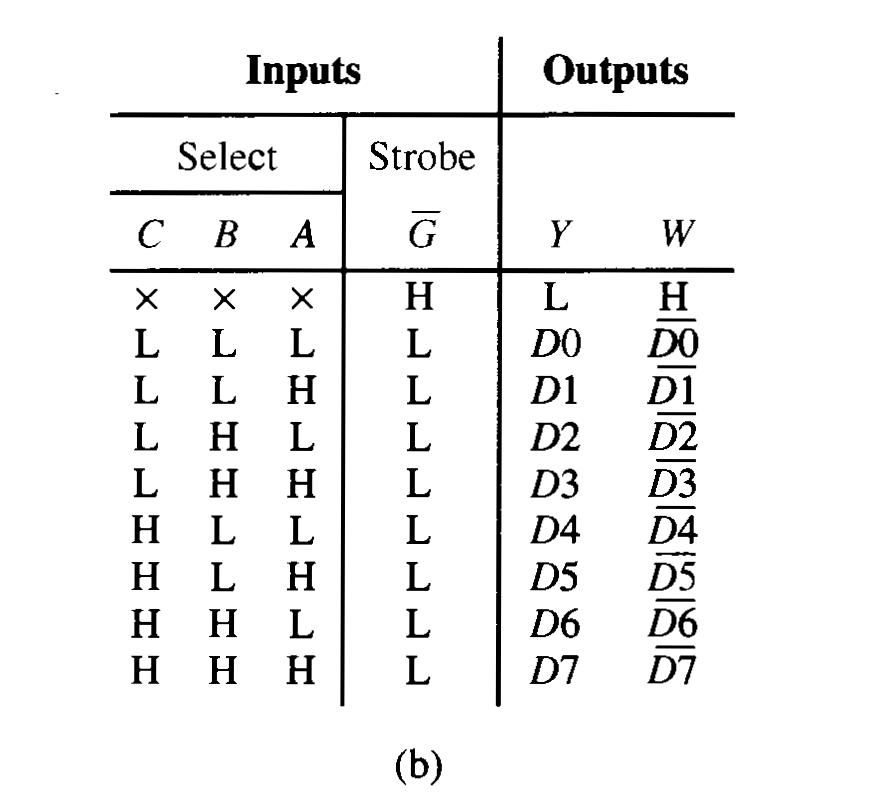 Example
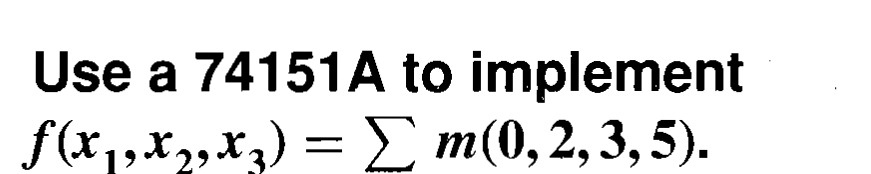 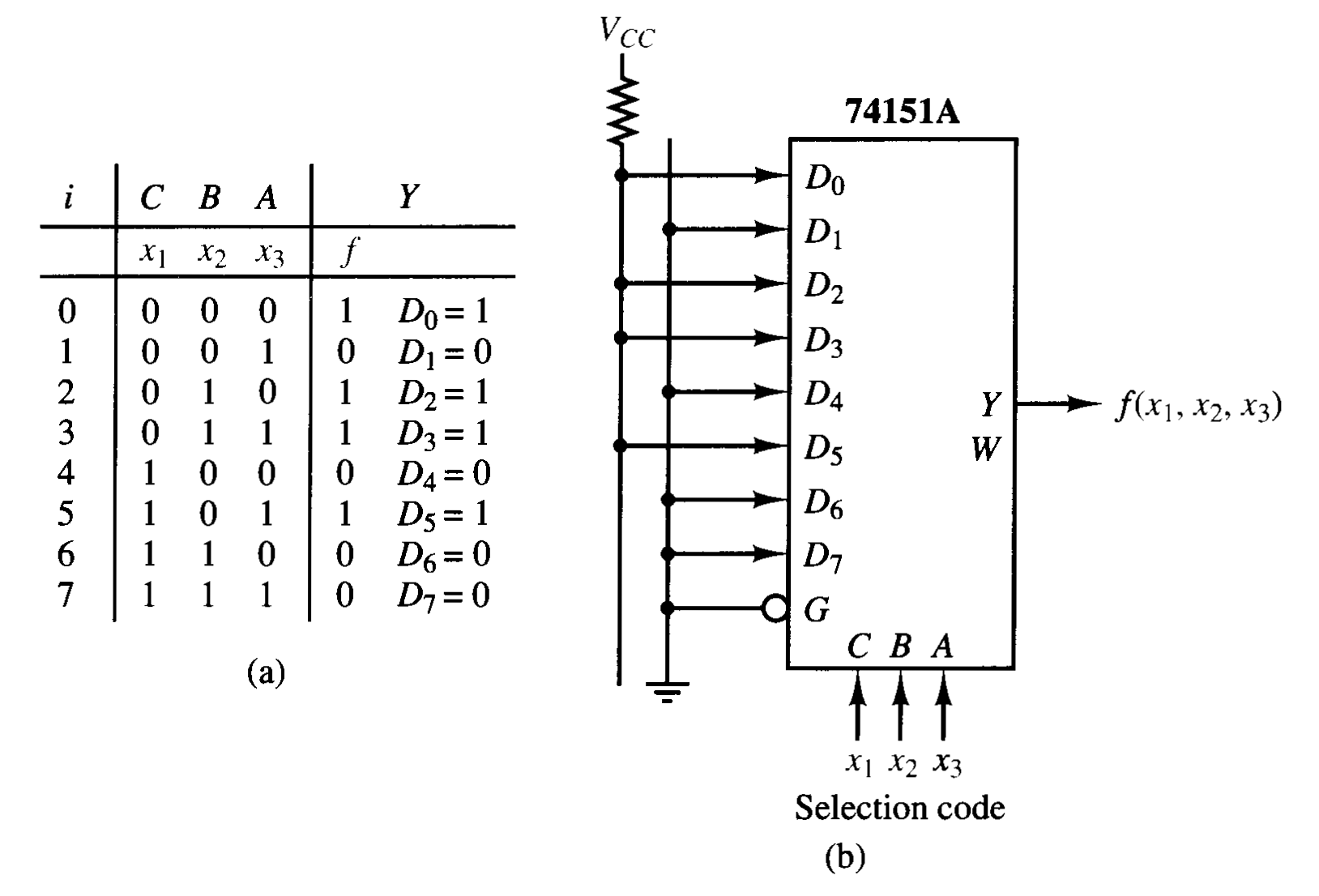 Demultiplexer / data distributors
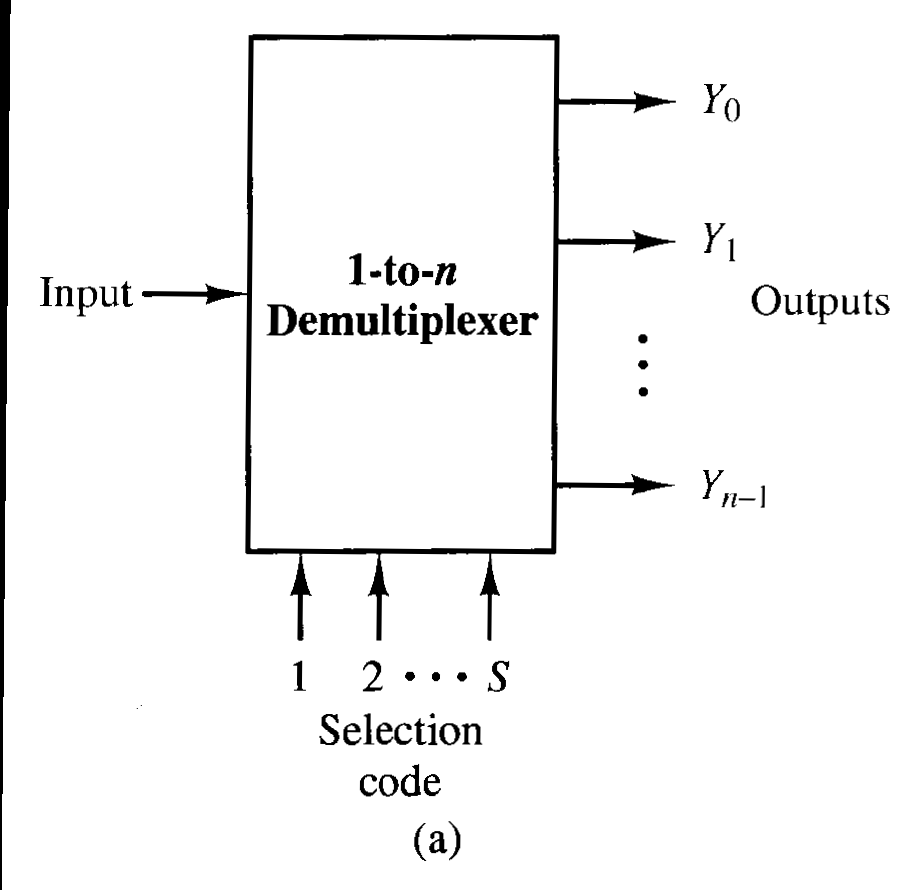 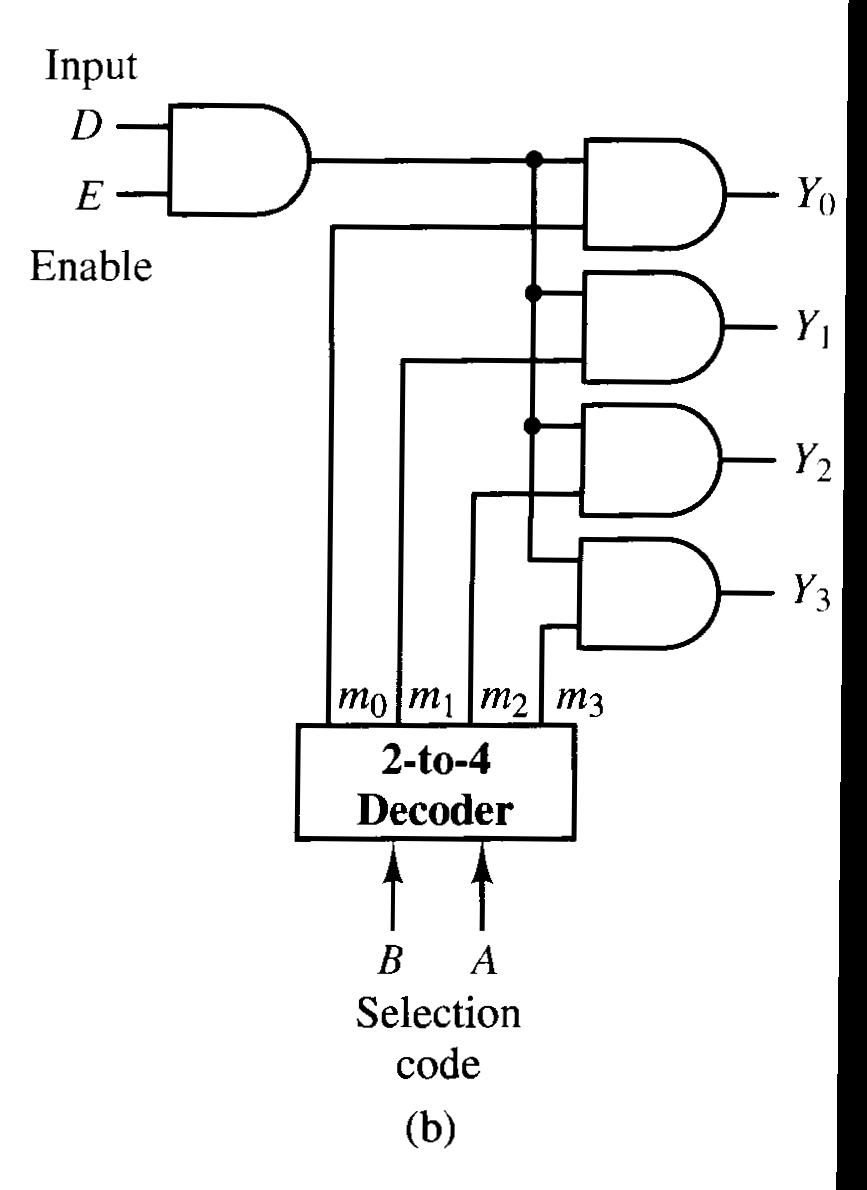 Basic Binary adder circuits
Half adder
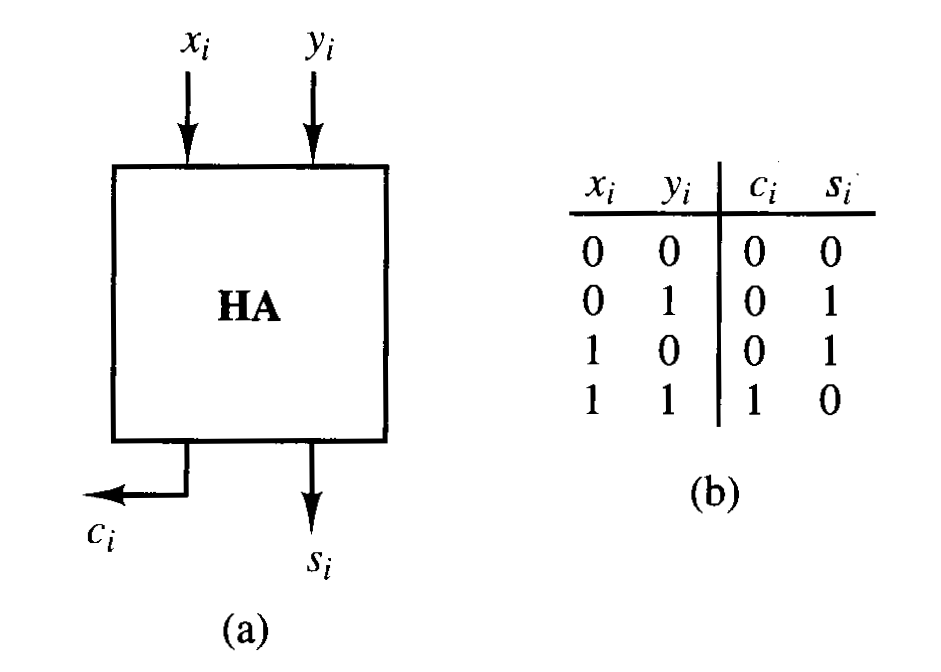 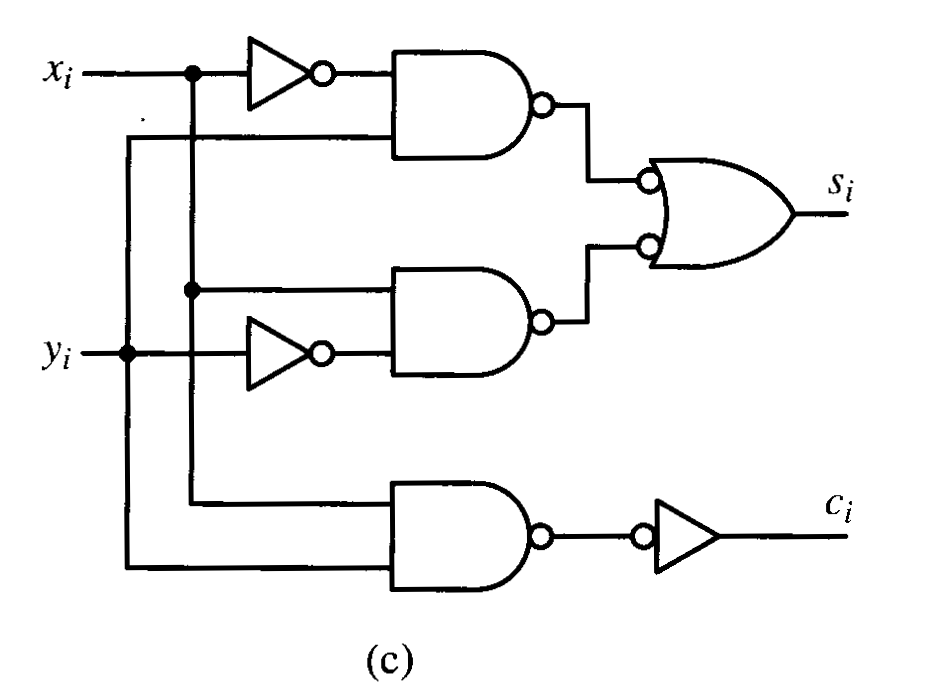 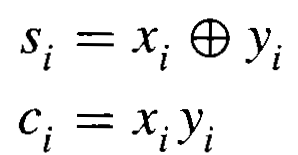 Full Adder
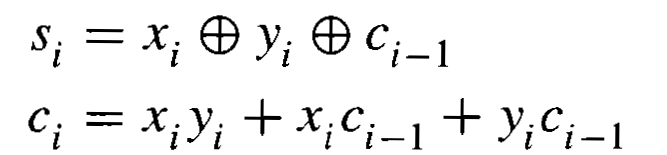 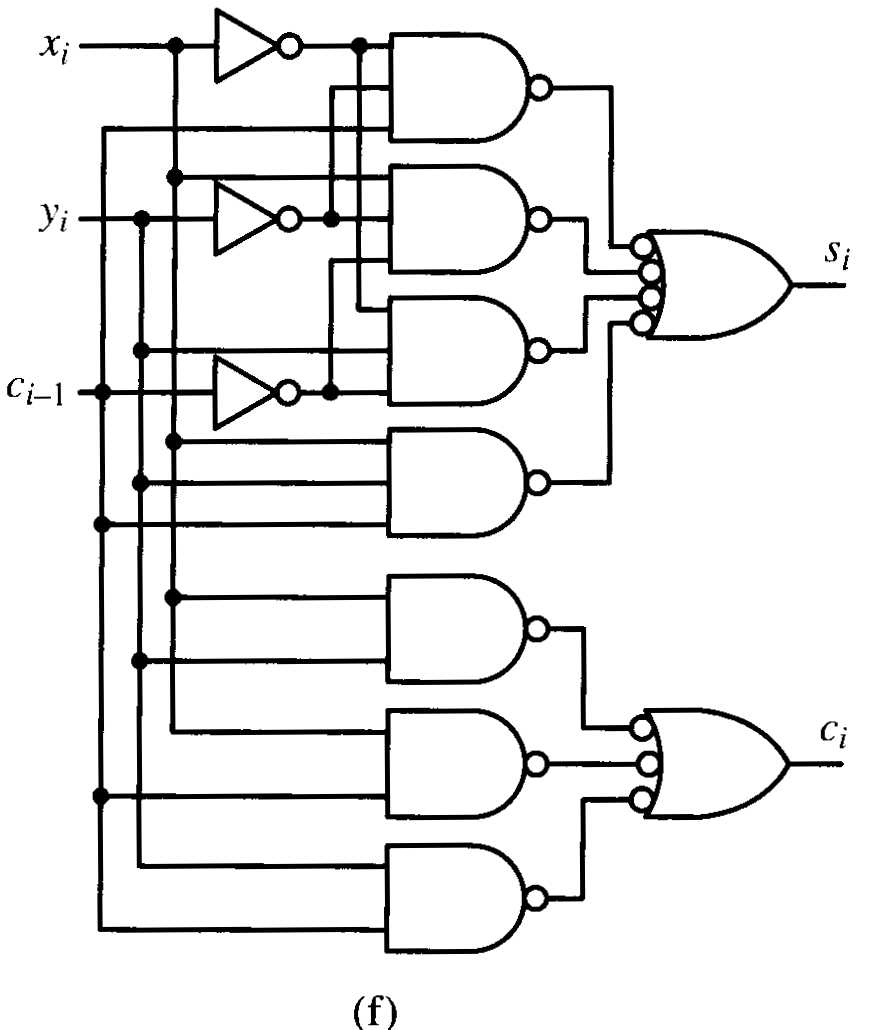 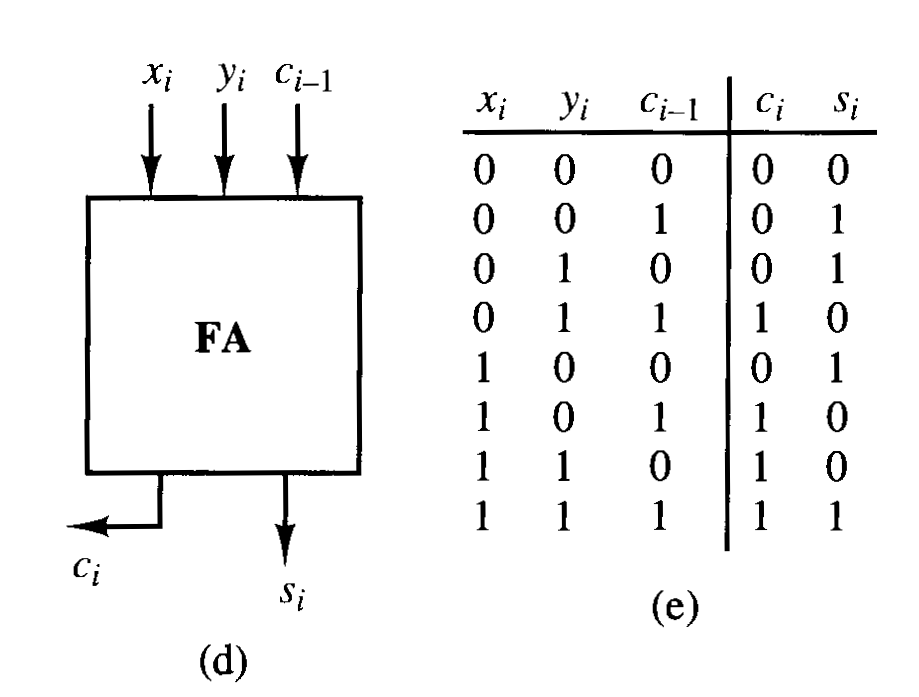 Pseudoparallel adder module
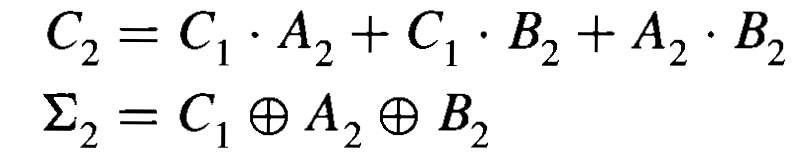 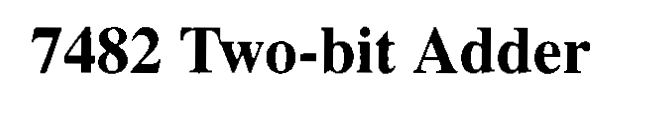 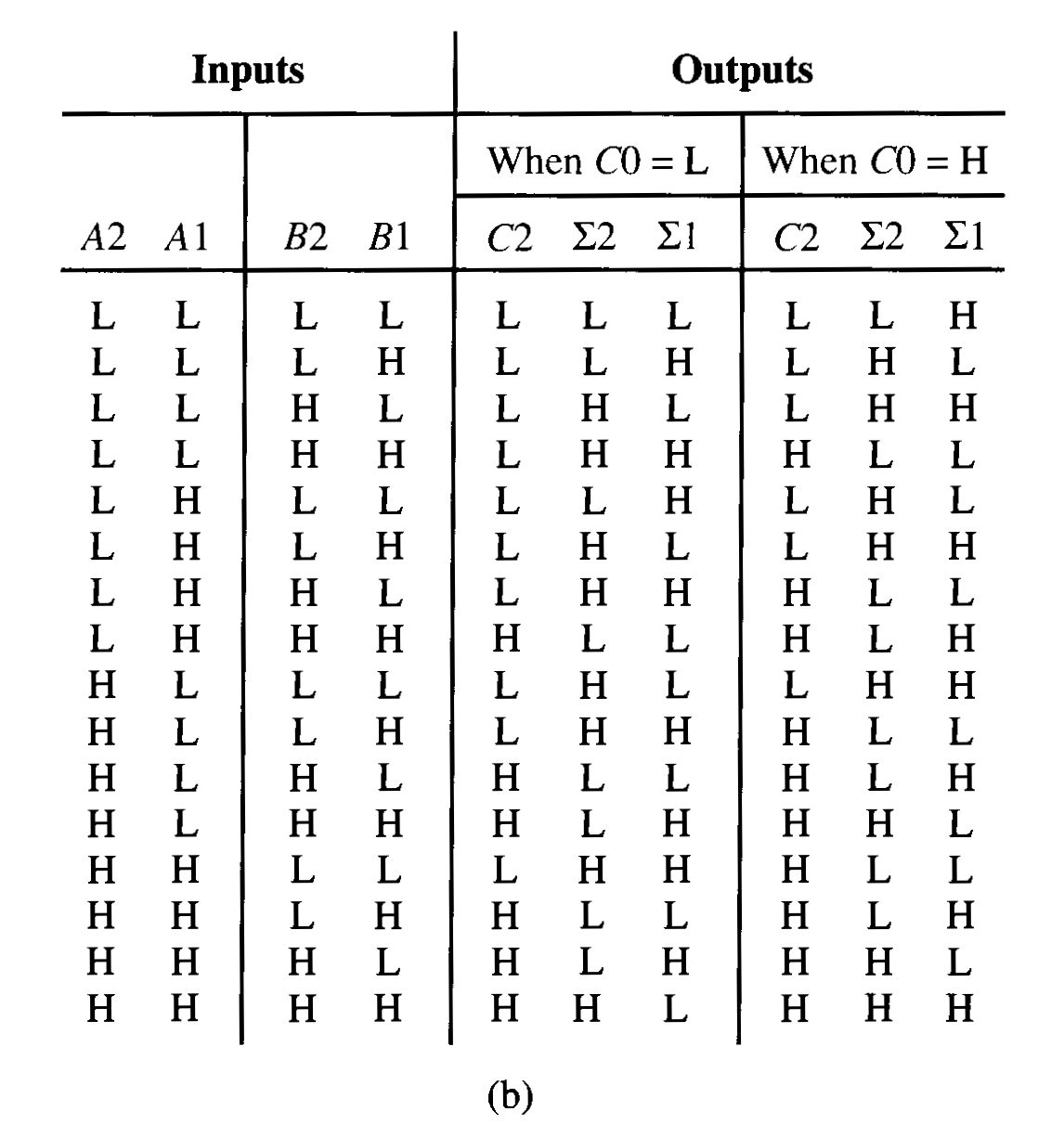 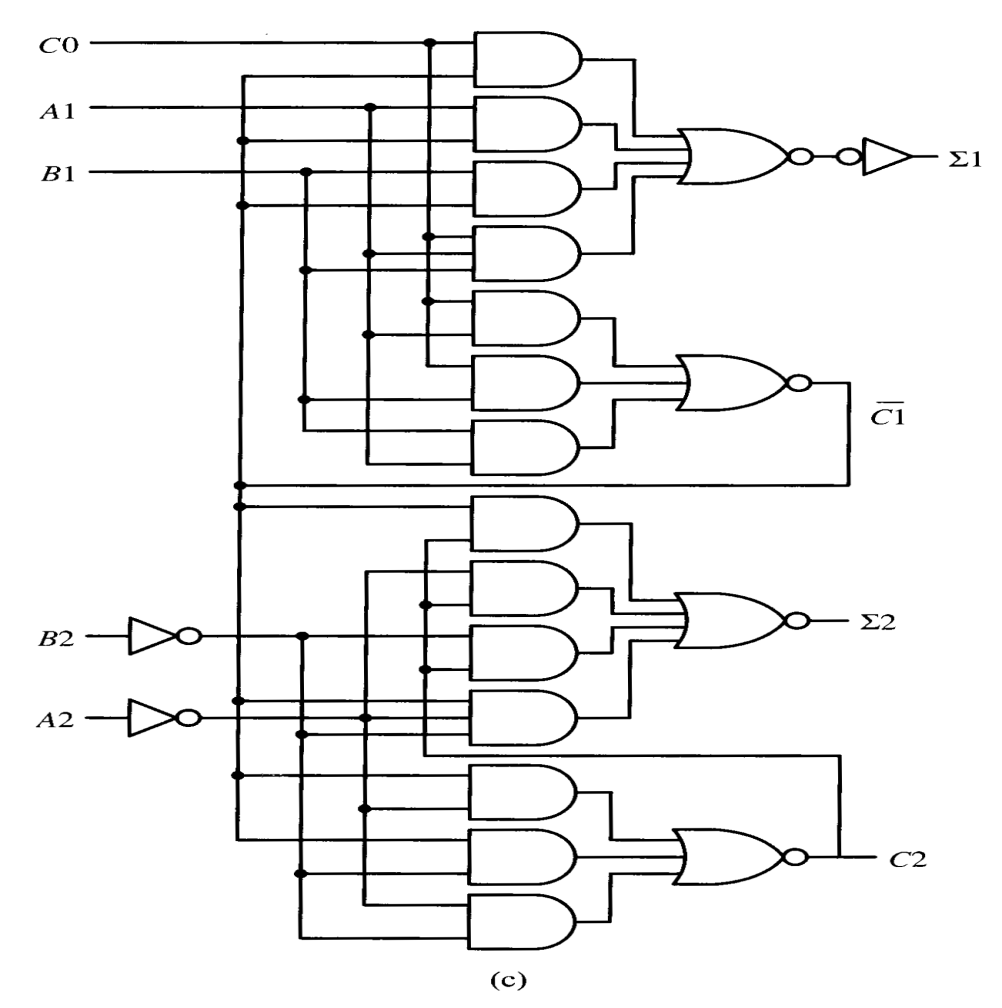 Comparator
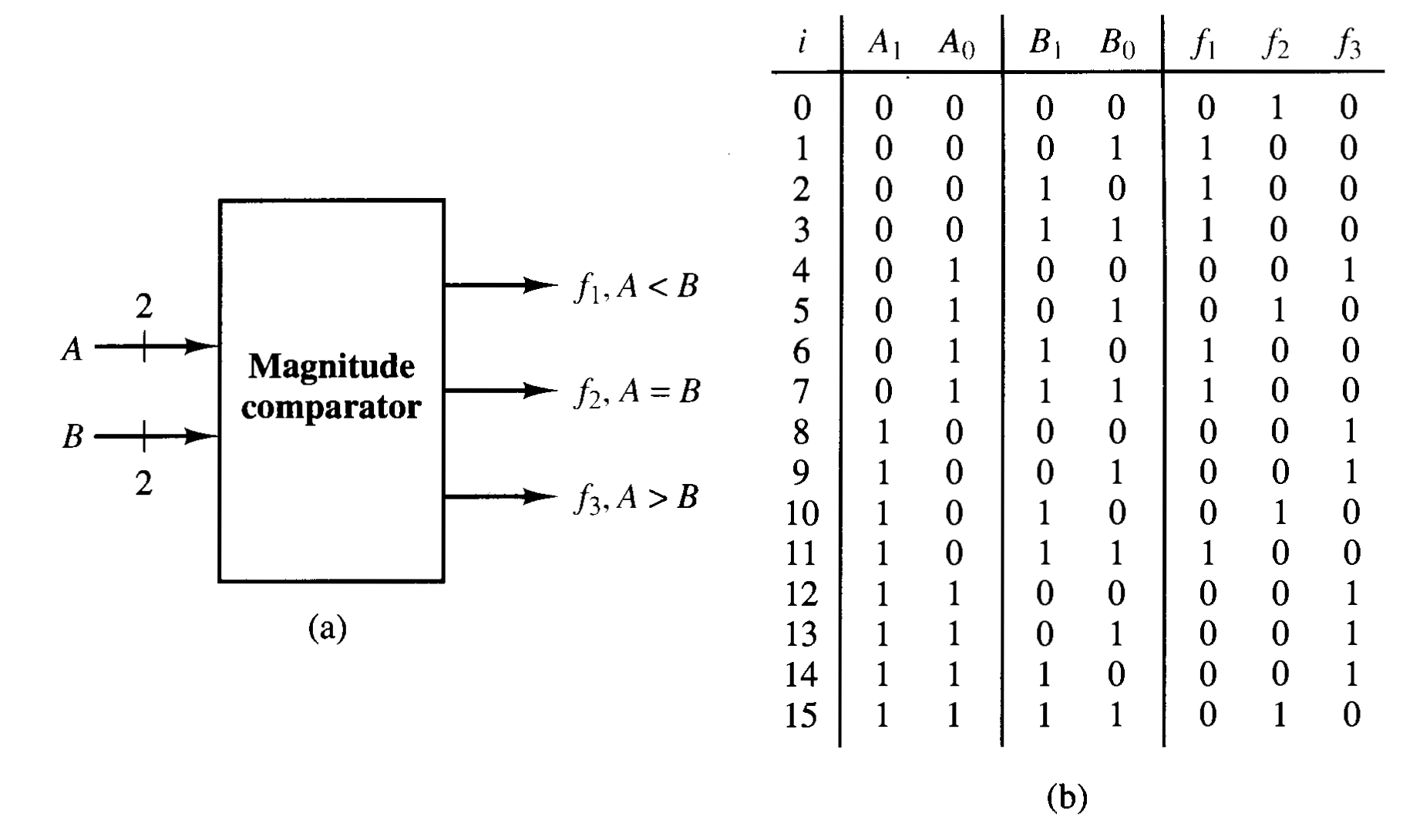 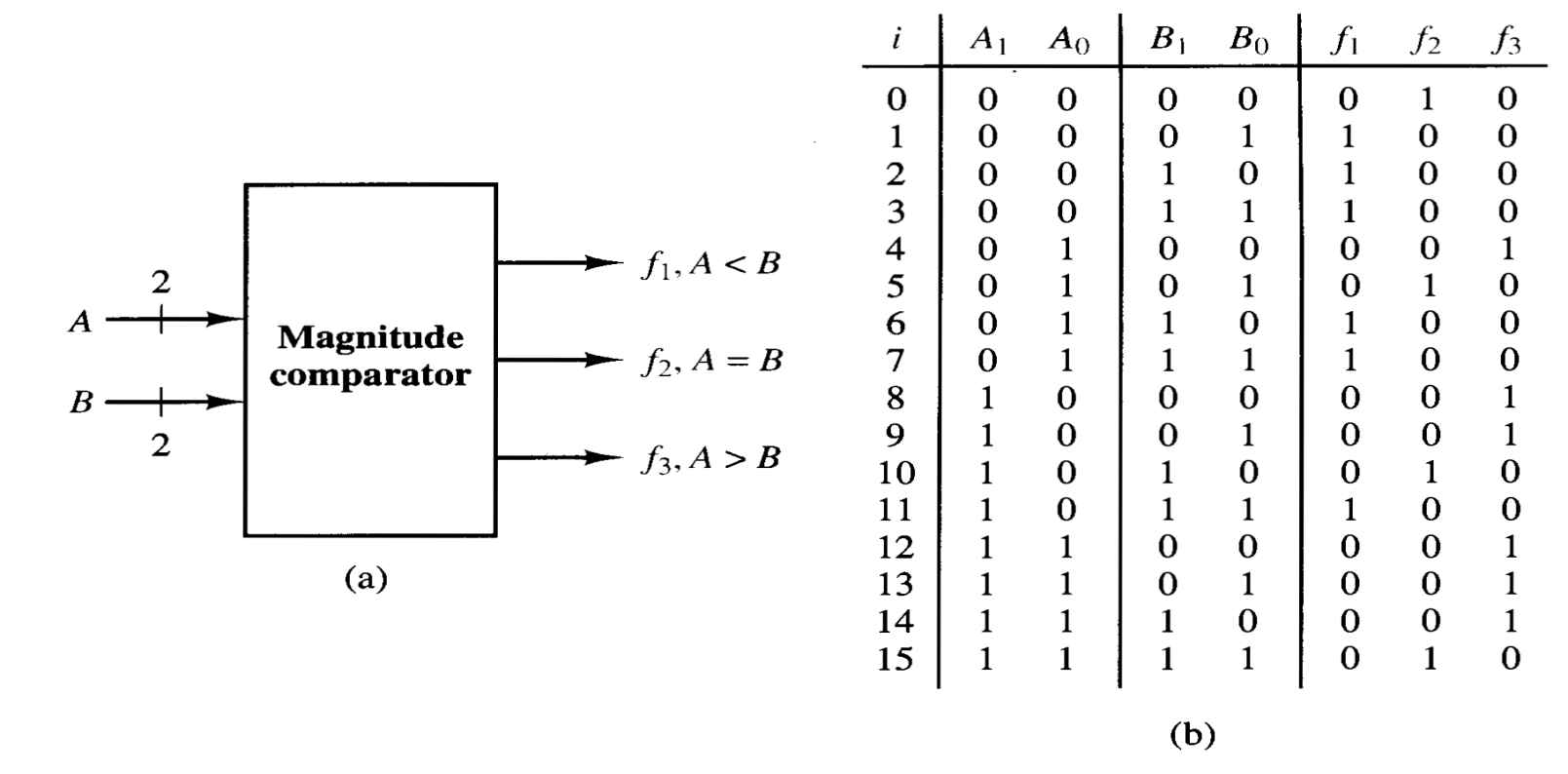